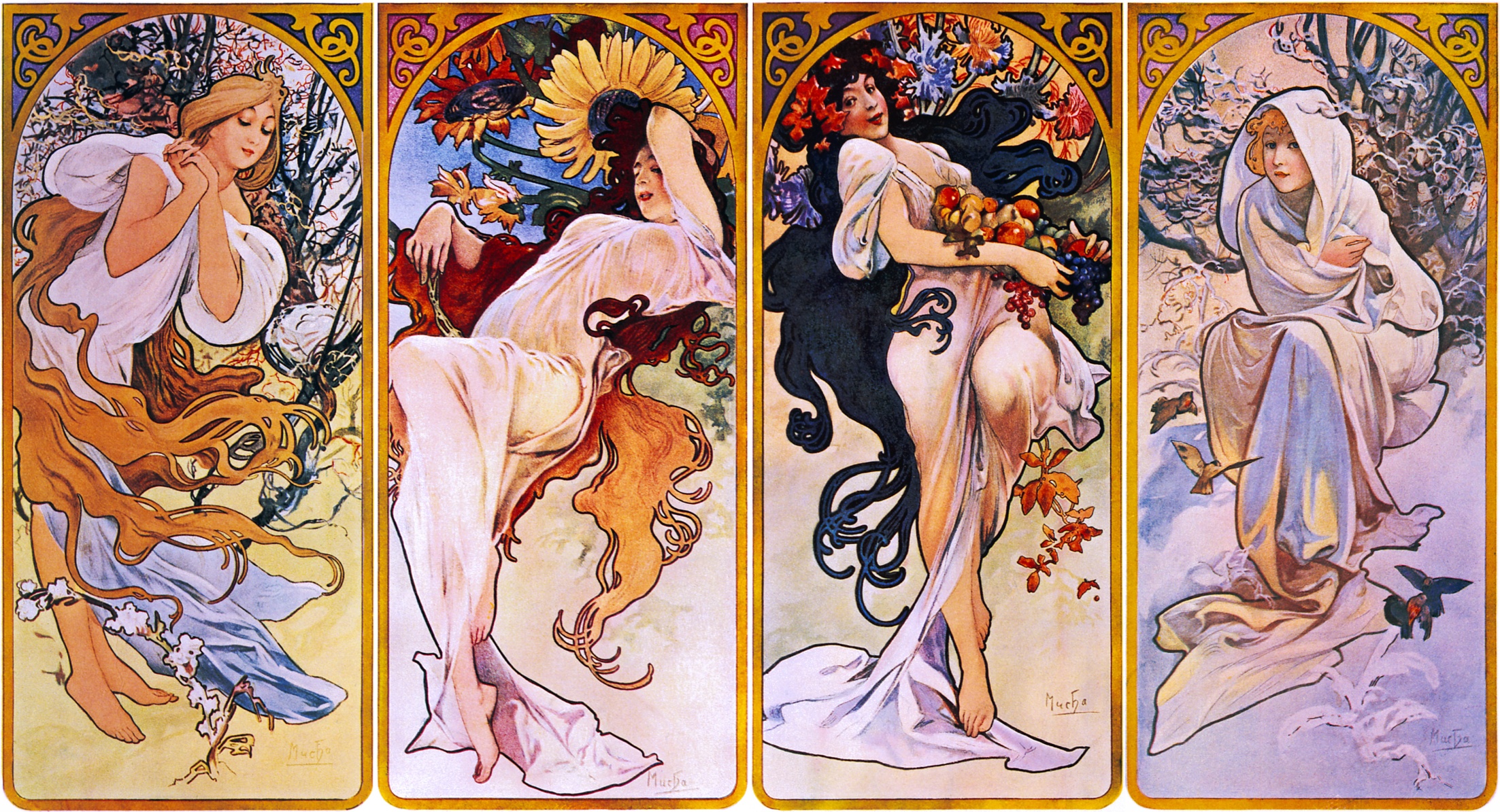 Alfons Mucha –circa 1895
Estações do Ano:
Suas Efemérides
[Speaker Notes: http://upload.wikimedia.org/wikipedia/commons/e/e9/Four_Seasons_by_Alfons_Mucha%2C_circa_1895.jpg
Circa 1895
Por
http://en.wikipedia.org/wiki/Alfons_Mucha





Seasons – Encyclopaedia Britannica – 1969

Seasons, divisions of the year according to consistent change in character of weather in the course of the annual cycle. The seasons named in European languages are associated with a yearly cycle in the life of the plants, particularly of cultivated plants. Winter is the seasons of dormancy, spring that of sowing (latin statio[n], whence France saison, English seasons) and germination; summer is the period of growth and maturity and autumn the time of harvest. This fourfold division of the year can seldom be recognized in the annual cycle of weather itself.

Tradução:
Estações do ano, divisões do ano de acordo com a mudança consistente em caráter de tempo no decorrer do ciclo anual. As estações nomeadas em línguas europeias estão associados com um ciclo anual na vida das plantas, particularmente de plantas cultivadas. O inverno é a estação de dormência, a primavera da semeadura (Latin stadio[n], donde França saison, Inglês Estação do ano) e germinação; o verão é o período de crescimento e maturidade e no outono o tempo da colheita. Esta divisão quádrupla do ano raramente pode ser reconhecida no ciclo anual do próprio tempo.


http://en.wikipedia.org/wiki/Season]
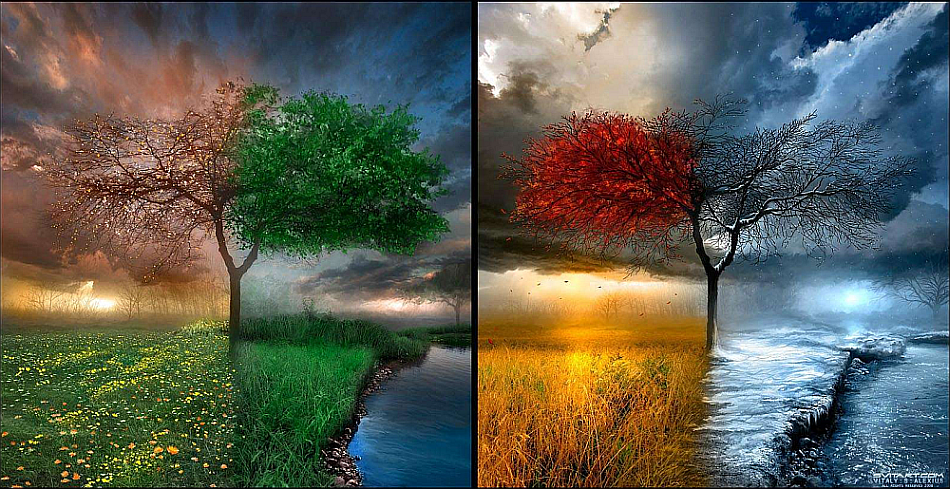 Zona Temperada
[Speaker Notes: http://collectionphotos.

http://collectionphotos.com/wp-content/uploads/2014/04/84c7b5f37e3a4f83a88c2db12605cc54.jpgcom/beautiful-seasons-wallpapers-for-backgrounds/]
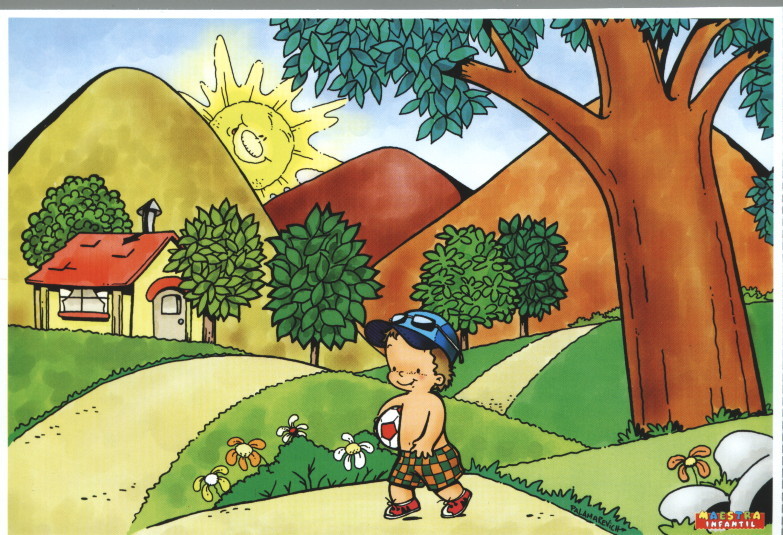 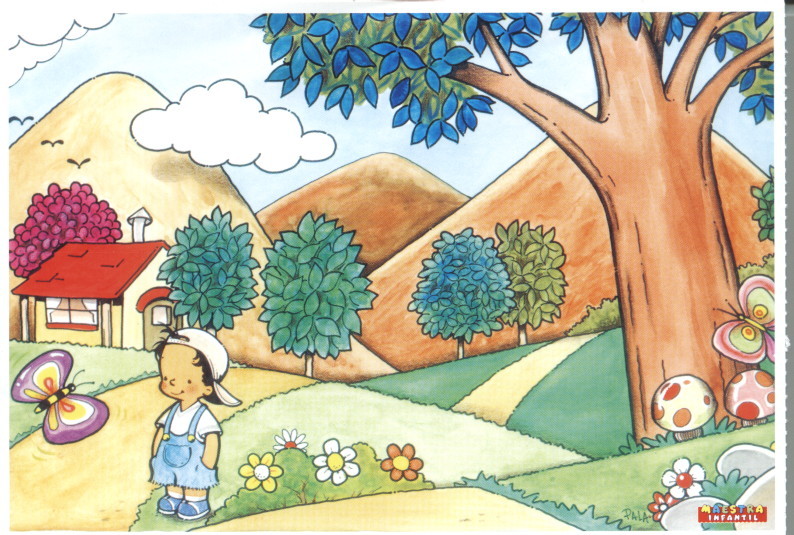 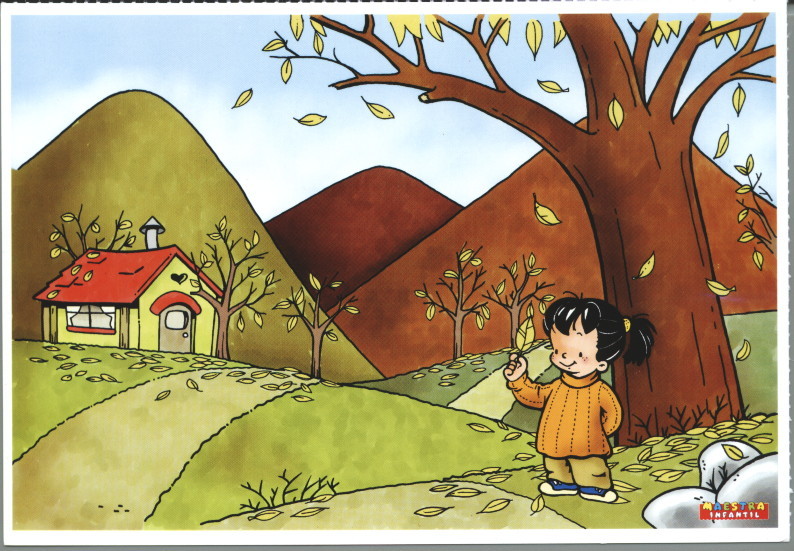 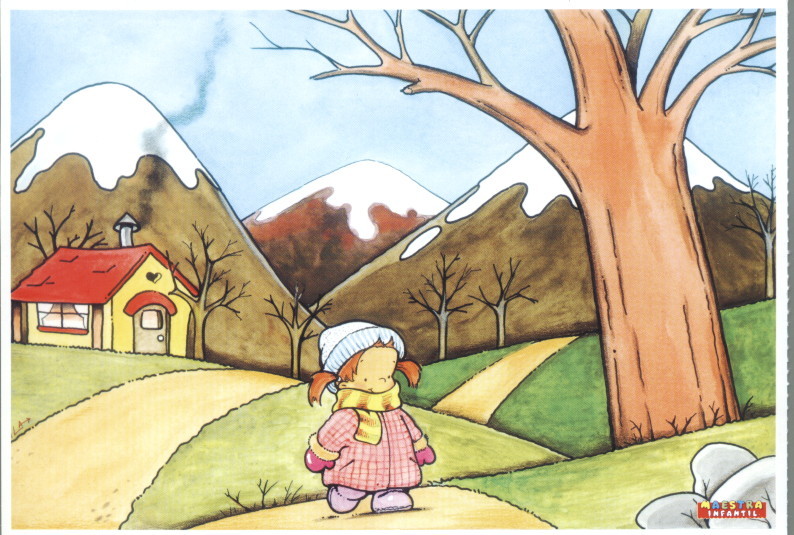 Fonte: http://educacaodeinfancia.com/as-estacoes-do-ano/
[Speaker Notes: http://educacaodeinfancia.com/as-estacoes-do-ano/
http://educacaodeinfancia.com/wp-content/uploads/2009/04/primavera.jpg
http://educacaodeinfancia.com/wp-content/uploads/2009/04/verano.jpg
http://educacaodeinfancia.com/wp-content/uploads/2009/04/otono.jpg
http://educacaodeinfancia.com/wp-content/uploads/2009/04/inverno.jpg]
Efemérides
Efemérides significam:
 em latim, "memorial diário", "calendário" (ephemèris,ìdis);
 em grego, "de cada dia" (ephémerís,îdos). 

 A palavra efêmero/a ("que dura um dia") tem a mesma etimologia.
Uma efeméride é um fato relevante escrito para ser lembrado ou comemorado em um certo dia, ou ainda uma sucessão cronológica de datas e de seus respectivos acontecimentos.
[Speaker Notes: http://pt.wikipedia.org/wiki/Efeméride


Ronaldo Rogério de Freitas Mourão, Dicionário Enciclopédico de astronomia e astronáutica, 2ª edição, 1995, Lexikon Editora Digital Ltda, Rio de Janeiro - RJ

Efeméride. 

1. Tabela que fornece, em intervalos de tempo regularmente espaçados, as coordenadas que definem a posição de um astro. As efemérides constituem o elo entre as observações posteriores, o que permite provar a validade daquelas.

2. Livro contendo várias efemérides e anúncios de fenômenos astronômicos, que se publica anualmente. São célebres o American Ephemeris e o Astronomical Ephemeris, publicados respectivamente, pelo Observatório Naval dos EUA e o Observatório de Greenwich da Inglaterra. A Efeméride astronômica do Observatório Nacional, a mais antiga efeméride brasileira, foi publicada pela primeira vez em 1855.]
Calendário
Sistema de marcação do tempo baseado em números inteiros;
Referência: Solar, Lunar e Lunisolar

Organizar a Vida Social de uma determinada cultura;
Festas Religiosas
Festas Civis

Controle de Arrecadação Fiscal (IMPOSTOS)
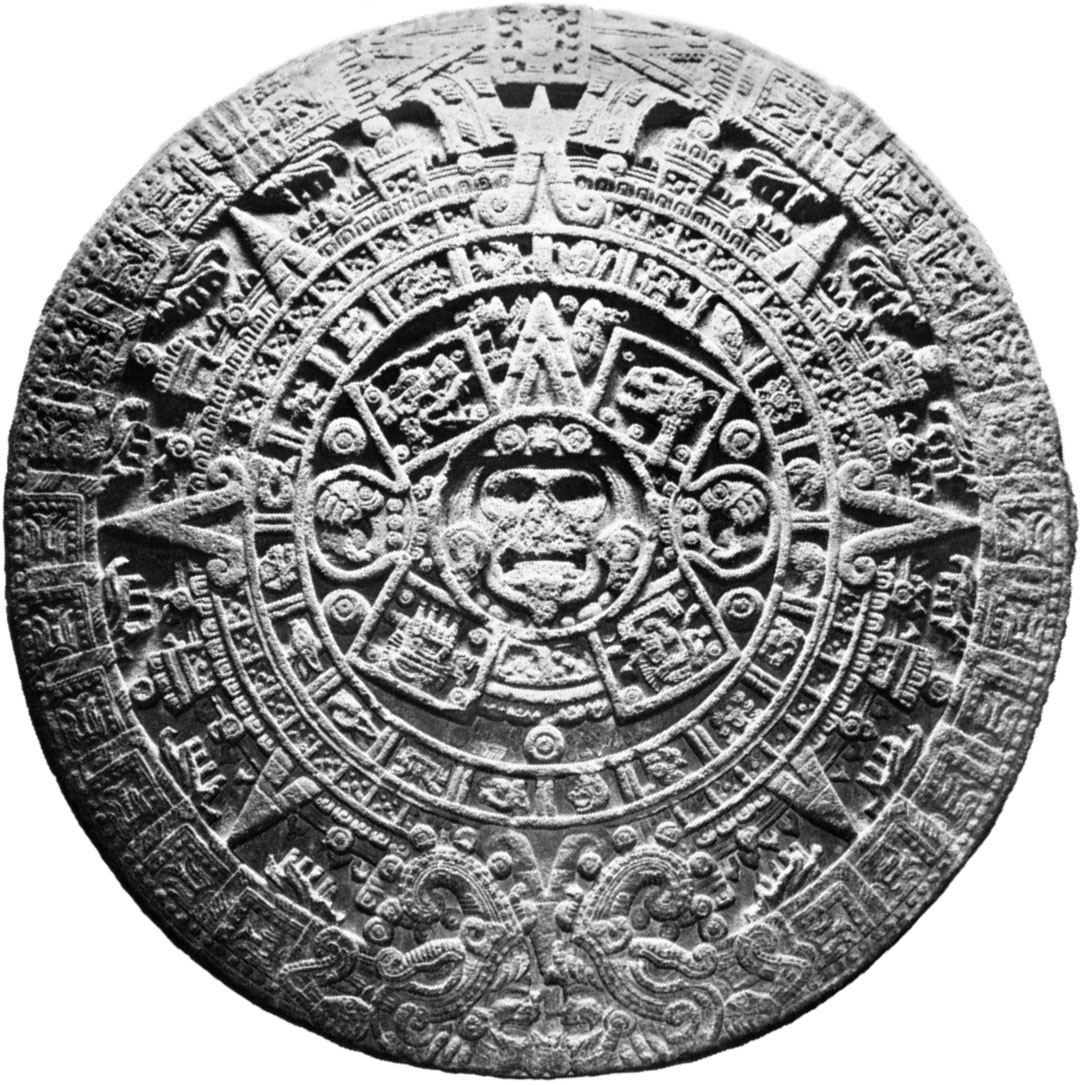 Calendário
C
A
L
E
N
D
Á
R
I
O
[Speaker Notes: [Crédito : Cortesia , Biblioteca Departamento de Serviços , Museu Americano de História Natural, de Nova York ( Neg. No. 321546 ) ] Assim, pouco se sabe sobre o calendário usado pelos incas que dificilmente se pode fazer uma declaração sobre o assunto para o qual um contrário opinião não pode ser encontrado. Alguns trabalhadores no campo mesmo afirmar que não havia um calendário formal, mas apenas uma simples contagem de lunações . Uma vez que nenhuma linguagem escrita foi usado pelos Incas , é impossível verificar declarações contraditórias feitas por cronistas coloniais . Acredita-se que o quipus dos Incas conter anotações de calendário , mas nenhuma demonstração satisfatória de que isso é possível .
A maioria dos historiadores concorda que os incas tinham um calendário com base na observação , tanto do Sol e da Lua , e sua relação com as estrelas. Os nomes dos 12 meses lunares são registrados , bem como sua associação com as festividades do ciclo agrícola; mas não há qualquer sugestão do uso generalizado de um sistema numérico para a contagem do tempo , apesar de um sistema decimal quinary , com os nomes dos números , pelo menos, superior a 10.000 , foi utilizado para outros fins . A organização do trabalho , com base em seis semanas de nove dias sugere ainda a possibilidade de uma contagem por tríades que podem resultar em um mês oficial de 30 dias.
A contagem deste tipo foi descrito pelo naturalista e explorador alemão Alexander von Humboldt para um chibchas tribo que vive fora do império Inca, na região montanhosa da Colômbia. A descrição é baseada em um manuscrito antes por um padre da aldeia , e uma autoridade rejeitou -o como " totalmente imaginário", mas isso não é necessariamente o caso. A menor unidade deste calendário foi uma contagem numérica de três dias, que , interagindo com uma contagem semelhante de 10 dias, formou uma de 30 dias " mês". Padrão Cada terceiro ano era composto por 13 luas , os outros tendo 12. Isto formou um ciclo de 37 luas , e 20 desses ciclos composta de um período de 60 anos , que foi subdividida em quatro partes e pode ser multiplicado por 100 . se um período de 20 meses é também mencionado . Embora a conta do sistema chibchas não pode ser aceite pelo seu valor nominal , se houver alguma verdade nisso em tudo o que é sugestivo de dispositivos que podem ter sido também usados ​​pelos Incas.
Em um relato, diz-se que o Viracocha Inca estabeleceu um ano de 12 meses, cada um começa com a Lua Nova , e que o seu sucessor, Pachacuti , encontrando confusão em relação ao ano passado, construiu as torres solares , a fim de manter um controlo no calendário . Desde Pachacuti reinou menos de um século antes da conquista , pode ser que as contradições ea exiguidade de informações sobre o calendário Inca são devido ao fato de que o sistema ainda estava em processo de ser revisto , quando os espanhóis chegaram pela primeira vez .
Tatiana Proskouriakoff
Apesar das incertezas , mais pesquisas já deixou claro que, pelo menos em Cuzco , a capital dos Incas , havia um calendário oficial do tipo sideral - lunar, com base no mês sideral de 27 1/3 dias. Ela consistia de 328 noites (12 × 27 1/3 ) e começou junho em 8/9 , coincidindo com o nascer helíaco ( a subida logo após pôr do sol) das Plêiades ; terminou na primeira lua cheia após o solstício de junho ( solstício de inverno para o hemisfério sul ) . Este calendário sideral -lunar ficou aquém do ano solar por 37 dias, o que , consequentemente, foram intercalados . Esta intercalação e, portanto, o lugar do sideral -lunar no ano solar, foi fixado , seguindo o ciclo do Sol , uma vez que " reforçada " para o verão (dezembro) solstício e " debilitado " depois, e observando um ciclo semelhante em a visibilidade das Plêiades .
Tatiana Proskouriakoff
Colin Alistair Ronan]
Calendário
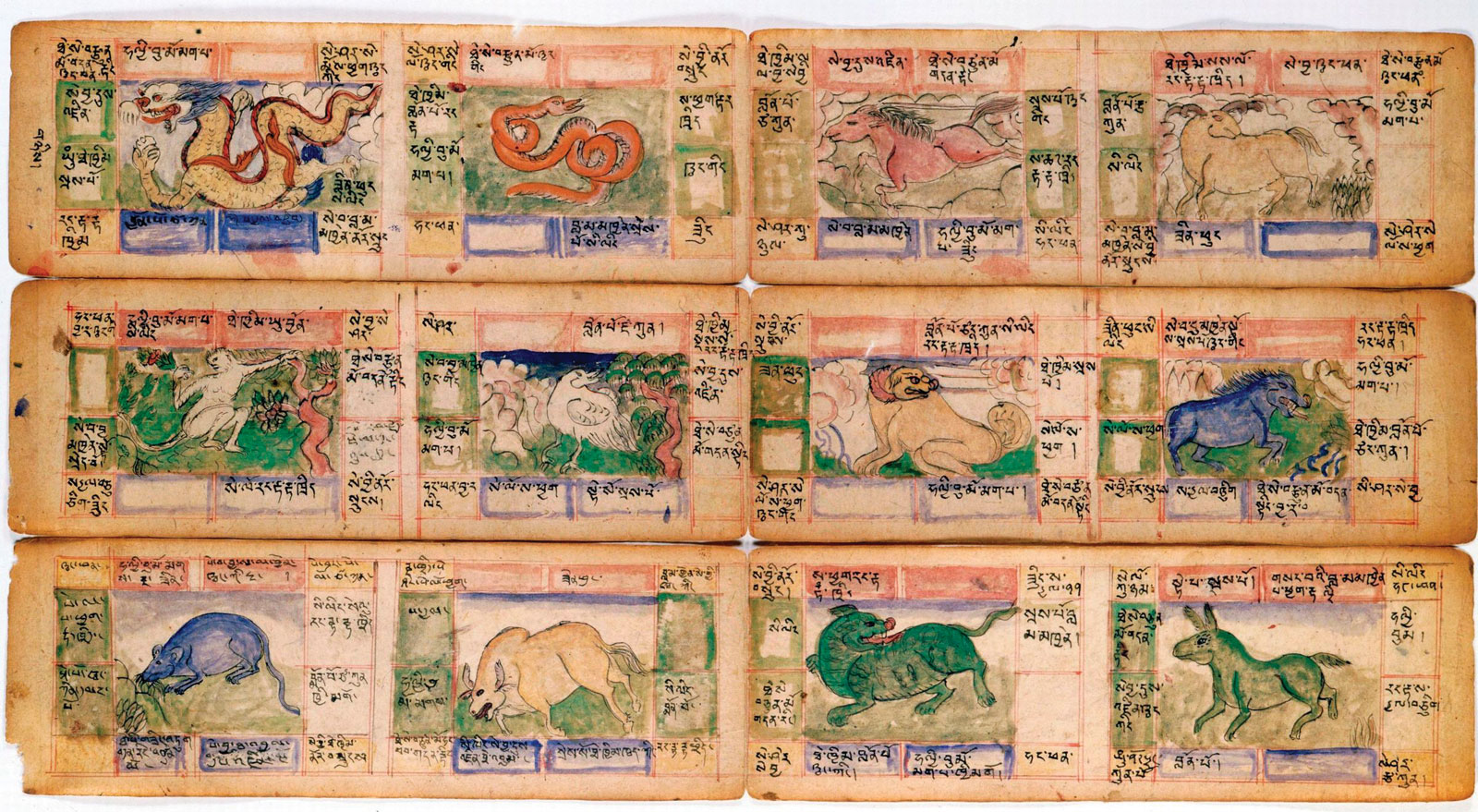 [Speaker Notes: http://wwwEvidências dos Shang oracle inscrições osso mostra que , pelo menos por volta do século 14 aC a dinastia Shang chinês tinha estabelecido o ano solar em 365 1/4 dias e lunação em 29 1/2 dias. No calendário que o Shang utilizado, as estações do ano e as fases da Lua foram todos supostamente contabilizados. Um dos dois métodos que eles usaram para fazer este calendário foi adicionar um mês extra de 29 ou 30 dias, o que eles chamados o 13 º mês , ao final de um ano normal de 12 meses . Há também evidências que sugerem que os chineses desenvolveram o ciclo Metônico (veja acima os ciclos complexos ) - ou seja , 19 anos, com um total de 235 meses, um século antes do primeiro cálculo de Meton ( o mais tardar no período de Primavera e Outono , 770 - 476 aC ) . Durante este ciclo de 19 anos , havia sete intercalações de meses. O outro método , que foi abandonada logo após o Shang começaram a adotá-lo , foi inserir um mês extra entre dois meses de um ano regular. Possivelmente , a falta de conhecimento astronômico e aritmética permitiu-lhes fazer isso .
Por volta do século 3 aC o primeiro método de intercalação foi gradualmente caindo em desgraça , enquanto o estabelecimento do ciclo meteorológico , o Jieqi ershisi , durante este período revisto oficialmente o segundo método. Este ciclo meteorológico continha 24 pontos , cada um começando um dos períodos chamados consecutivamente a Primavera começa , a água da chuva , as Excited Insects , o Equinócio Vernal , a clara e brilhante , as chuvas de grãos , o verão começa , os preenchimentos de grãos , o grão na orelha , o solstício de verão , o calor leve , o grande calor , o outono começa , o limite de calor , a Branca de Orvalho , o Equinócio de outono, o Dew Fria, o Hoar Frost desce, o inverno começa , a pouca neve , o nevadas fortes, o Solstício de Inverno , o pouco de frio , e o frio intenso . A criação deste ciclo necessário uma boa dose de compreensão astronômico da Terra como um corpo celeste , e sem equipamento elaborado , é impossível recolher as informações necessárias . Os estudiosos modernos reconhecem a superioridade do pré- Sung astronomia chinesa (pelo menos até sobre a ce século 13 ) sobre a de outros , nações contemporâneas.
Calendário chinês li yinyang , que mostra a tradicional ...

[Crédito : iStockphoto / Jupiterimages ] Os 24 pontos dentro do ciclo meteorológico coincidir com os pontos 15 ° entre si sobre a eclíptica (o plano de viagem anual da Terra em torno do Sol , ou, se se pensa que o Sol gira em torno da Terra , a aparente jornada do Sol contra as estrelas ) . Leva cerca de 15,2 dias para o Sol para viajar de um desses pontos para outro (por causa da eclíptica é um círculo completo de 360 °) , e o Sol precisa de 365 1/4 dias para terminar sua jornada neste ciclo . Supostamente, cada um dos 12 meses do ano, contém dois pontos , mas, por causa de um mês lunar tem apenas 29 1/2 dias, e os dois pontos compartilhar cerca de 30,4 dias , há sempre a chance de que um mês lunar deixará de conter pontos , ainda que a distância entre dois pontos dados é de apenas 15 ° . Se tal ocasião ocorre, a intercalação de um mês extra ocorre. Por exemplo, pode-se encontrar um ano com dois " julhos " ou com dois " Augusts " no calendário chinês. Na verdade, o comprimento exato do mês no calendário chinês é ou 30 dias ou 29 dias , um fenômeno que reflete a sua origem lunar. Além disso, o ciclo meteorológico significa, essencialmente, um ano solar. Os chineses consideram assim a sua agenda como li yinyang, ou um (literalmente, " terra - céu" ) calendário lunar -solar .
Embora o li yinyang tem sido continuamente empregada pelos chineses , calendários estrangeiros foram introduzidas para os chineses, o calendário hindu , por exemplo, durante a dinastia Tang ( 618-907 ) , e eram usados ​​simultaneamente com o calendário nativo. Esta situação também era verdade para o calendário muçulmano , que foi introduzido durante a ( Mongol ) dinastia Yuan ( 1206-1368 ) . O calendário gregoriano foi levado para a China por missionários jesuítas , em 1582 , o mesmo ano em que ele foi usado pela primeira vez por europeus . Não até 1912, depois de o público em geral adotaram o calendário gregoriano, que o li yinyang perder a sua principal importância .
Uma das características mais notáveis ​​do calendário chinês é o seu sistema de contagem de dias consagrada pelo tempo . Ao combinar a 10 celestial caules, gan , e os 12 ramos terrestres , zhi , em 60 unidades , os chineses Shang contava os dias com combinações Ganzhi ciclicamente . Por mais de 3.000 anos, ninguém nunca tentou descartar o sistema de contagem de dias Ganzhi . Fora deste método desenvolveu-se a idéia de Xun , de 10 dias, que alguns estudiosos tornaria para o Inglês como "semana". As combinações Ganzhi provavelmente foram adotados para a contagem de ano pelos imperadores da dinastia Han durante o 2 º ce século.
O li yinyang pode ter sido precedido por um calendário lunar puro , porque há uma ocorrência do " 14 º mês " e uma ocorrência do " 15 º mês " nas Shang inscrições osso oráculo. A menos que houvesse uma mudança drástica no cálculo , é inconcebível que um extra de 90 dias deveria ter sido adicionado a um ano regular. Júlio César fez 45 aC em um ano de 445 dias para a causa da adoção do calendário juliano para o próximo ano . Presumivelmente , o rei Shang poderia ter feito o mesmo por razões semelhantes. A partir da discussão acima sobre a intercalação de meses , é evidente que dentro da li yinyang os detalhes do lunário são mais importantes do que aquelas do calendário solar . Em um calendário solar dos 24 pontos meteorológicas que se repetem nos mesmos dias de cada ano. Além disso, se um calendário solar foram adotadas em primeiro lugar, em seguida, o problema da intercalação estariam mais relacionados à intercalação de dias , em vez de intercalação de meses.
Muitos estudiosos tradicionais chineses tentaram sincronizar a discrepância entre a lunação e o ano solar. Alguns até desenvolveram suas próprias formas de contas de computação que incorporem de eclipses e de outros fenômenos astronômicos. Estes escritos constituem a maior parte dos almanaques tradicionais. Na estimativa dos estudiosos modernos , pelo menos 102 tipos de almanaques eram conhecidos , e alguns foram usados ​​regularmente. A validade ou a popularidade de cada um desses almanaques depende muito da competência do autor em lidar com os ciclos planetários. No passado, estes autores competiam entre si para o cargo de mestre de calendário na corte imperial , apesar de erros em suas almanaques poderia trazê-los de castigo , incluindo a morte.
Chao Lin.britannica.com/EBchecked/topic/89368/calendar   Calendário Chinês]
Calendário
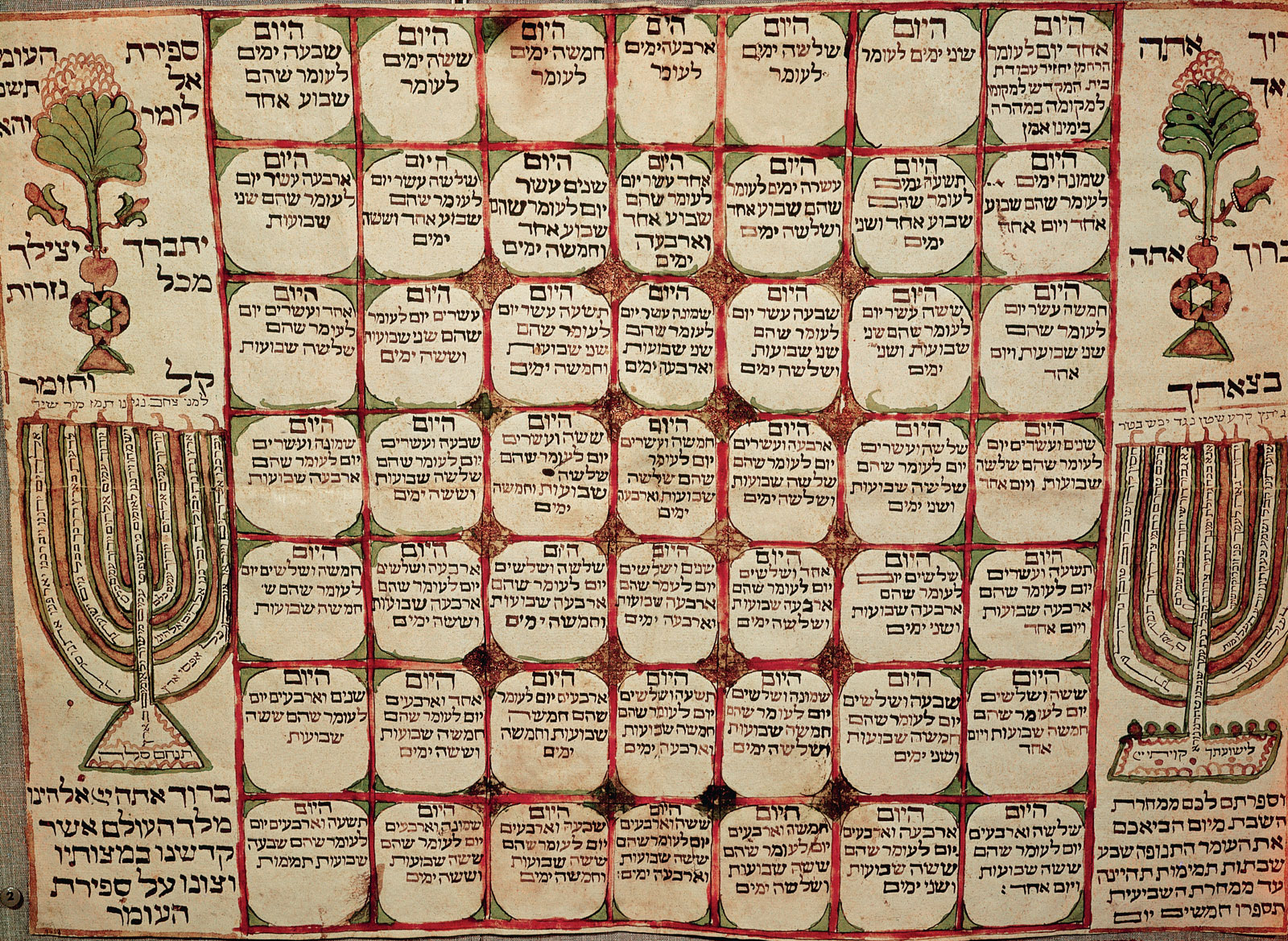 [Speaker Notes: http://www.britannica.com/EBchecked/topic/89368/calendar       - Calendário Judaico


Calendário hebraico do século XIX .
[ Crédito: Arquivo iconográfico , SA / Corbis ] conhecimento atual do calendário judaico em uso antes do período de exílio na Babilónia é limitado e incerto. A Bíblia se refere a questões de calendário apenas incidentalmente , ea datação dos componentes da lei mosaica (Torah ) permanece em dúvida. A fonte mais antiga datável para o calendário hebraico é o calendário de Gezer , escrito provavelmente na idade de Salomão, no final do século 10 aC . A inscrição indica o comprimento das principais tarefas agrícolas dentro do ciclo de 12 lunações . O termo calendário aqui é yereaḥ , que em hebraico significa tanto "lua" e " mês". O segundo termo hebraico para o mês , Hodes , significa propriamente a "novidade " do crescente lunar. Assim, os meses hebraicos foram lunar. Eles não são nomeados em fontes pré- exílico , exceto no relato bíblico da construção do Templo de Salomão de Jerusalém em I Reis , onde os nomes de três meses, dois deles também atestada no calendário fenícia , são dadas ; os meses são geralmente contados em vez de chamada . O " início do mês ", foi o mês da Páscoa (ver também Judaísmo : O ciclo do ano religioso ) . Em algumas passagens , o mês é que Páscoa de Hodes, ha - Aviv , lunação que coincide com a cevada estar na orelha . Assim, o calendário hebraico é ligada com o curso do Sol , o que determina o amadurecimento do grão. Não se sabe como o ano lunar de 354 dias, foi ajustado para o ano solar de 365 dias. A Bíblia nunca menciona intercalação . O ano shana , propriamente "mudança" ( das estações ) , foi o agrícola e, portanto, ano litúrgico . Não há referência ao Dia de Ano Novo na Bíblia.
Após a conquista de Jerusalém ( 587 aC ) , os babilônios introduziram o seu calendário cíclico ( veja acima calendários babilônicos ) eo acerto de contas de seus anos de reinado de Nisanu 1 , sobre o equinócio da primavera . Os judeus agora tinham um ano civil finito com o Dia de Ano Novo , e eles adotaram os nomes dos meses babilônicos , que eles continuam a usar . De 587 aC até 70 dC , o ano civil, judaica era babilônica , exceto para o período de Alexandre, o Grande, e os Ptolomeus ( 332-200 aC ) , quando o calendário macedónio foi usado. A situação após a destruição do Templo de Jerusalém em 70 dC permanece obscuro. Não se sabe se os romanos introduziram o seu calendário juliano ou o calendário que os judeus da Palestina usado após 70 ce para suas transações comerciais . Não há referência calendário no Novo Testamento ; os documentos aramaicos contemporâneos da Judéia são raros e provam apenas que os judeus datado eventos de acordo com os anos de imperadores romanos . Os dados abundantes no fontes talmúdicas única preocupação do calendário religioso .
No calendário religioso , o início do mês foi determinado pela observação do crescente Lua Nova , bem como a data da Páscoa foi amarrado com o amadurecimento da cevada . O testemunho real da Lua Nova e de observação do posto de colheitas na Judéia eram necessários para o funcionamento do calendário religioso . Os judeus da Diáspora , ou dispersão , que geralmente usado o calendário civil de seus respectivos países , foram informados por mensageiros da Palestina sobre os próximos festivais. Esta prática já é atestada por 143 aC . Após a destruição do Templo em 70 dC , os líderes rabínicos assumiu a partir dos sacerdotes a fixação do calendário religioso . A observação visual da Lua Nova foi complementada e para 200 ce , de fato, suplantado pelo cálculo astronômico secreto. Mas o povo da diáspora eram muitas vezes relutantes em esperar pela decisão arbitrária dos fabricantes de calendário na Terra Santa . Assim, em Antioquia da Síria , em 328-342 , a Páscoa foi sempre celebrada em ( Julian ) de março, o mês do equinócio da primavera, sem levar em conta as regras palestinos e decisões . Para preservar a unidade de Israel , o patriarca Hillel II , em 358/359 , publicou o "segredo" da tomada de calendário, que basicamente consistia na utilização do ciclo babilônico de 19 anos , com algumas modificações exigidas pelo ritual judaico.
A aplicação destes princípios ocasionado controvérsias tão tarde como o ce século 10. No século 8 os caraítas , seguindo a prática muçulmana , voltou para a observação real do crescente Lua Nova e do posto de cevada na Judéia . Mas alguns séculos mais tarde, eles também tiveram de usar um calendário pré-calculado . Os samaritanos , de igual modo , usou um calendário calculado.
Por causa da importância do sábado como um divisor de tempo, a semana de sete dias serviu como uma unidade de tempo em adoração e vida judaica. Enquanto o comprimento de um ano e de cada mês permaneceu imprevisível , que foi conveniente para contar semanas . A origem do setenário bíblica , ou de sete dias, semana permanece desconhecida ; seus dias estavam contados a partir do sábado ( sábado para os judeus e domingo para os cristãos ) . Um visionário , provavelmente escrevendo na época helenística persa ou início sob o nome do pré-diluviano Enoque, sugeriu o calendário religioso de 364 dias, ou 52 semanas , com base na semana , em que todos os festivais sempre caem no mesmo dia da semana. Sua idéia foi mais tarde absorvida pela comunidade de Qumran .
E.J. Bickerman
A estrutura do calendário
O calendário judaico em uso hoje é lunissolar , os anos sendo solar e os meses lunar, mas também permite que para uma semana de sete dias. Porque o ano seja superior a 12 meses lunares por cerca de 11 dias , um 13 º mês de 30 dias, é intercalada no terceiro , sexto , oitavo, 11 , 14 , 17 e 19 anos de um ciclo de 19 anos . Para fins práticos , por exemplo, para cômputo do início do sábado , o dia começa ao pôr do sol , mas o dia de calendário de 24 horas, sempre começa às 6 da tarde . A hora é dividido em 1.080 partes ( ḥalaqim ; essa divisão é originalmente da Babilônia ), cada parte ( ḥeleq ) igualando 3 1/3 segundos. O ḥeleq é dividido em 76 rega ʿ im .
O mês sinódico é o intervalo médio entre duas conjunções médios do Sol e da Lua , quando estes organismos são o mais próximo possível no céu , que é contado em 29 dias 12 horas 44 minutos 3 1/3 segundos; um conjunto é chamado uma molad . Este é também um valor babilônico. No mês, no entanto, apenas alguns dias completos são contados , o mês "cheio ", contendo 30 dias e no mês "defeituoso" 29 dias. Os meses de Nisan, Sivan ( Siwan ) , Av, Tishri , Shevat , e , em um ano bissexto, Primeiro Adar estão sempre cheios ; Iyyar , Tamuz, Elul , Tevet, e Adar (conhecido como Segundo Adar , ou Adar Sheni , em um ano bissexto ) são sempre defeituoso, enquanto Heshvan ( Chesvan ) e Kislev ( Kislew ) variar. O calendário , portanto , é esquemática e independente da verdadeira Lua Nova. O número de dias em um ano varia. O número de dias em um mês sinódico multiplicado por 12 em um ano comum e 13 em um ano bissexto renderia números fracionários. Por isso , mais uma vez cômputo dias completos só , o ano comum tem 353 , 354 , ou 355 dias eo ano bissexto 383 , 384 ou 385 dias . Um ano em que ambos Heshvan e Kislev estão cheios , chamado completo ( shelema ) , tem 355 ou (se um ano bissexto ) 385 dias; um normal ( sedura ) ano, em que Heshvan está com defeito e Kislev completo, tem 354 ou 384 dias ; enquanto um defeito ( ḥasera ) ano, em que ambos estes meses estão com defeito , tem 353 ou 383 dias . O caráter de um ano ( qevi ʾ um , literalmente " fixação" ) é descrito por três letras do alfabeto hebraico , a primeira ea terceira doação , respectivamente, os dias da semana em que o Ano Novo ocorre e Páscoa começa , enquanto o segundo é a inicial da palavra hebraica para defeituoso , normal, ou completa. Existem 14 tipos de qevi ʿ ot , sete em comum e sete em anos bissextos . O Ano Novo começa em tisri 1 , que pode ser o dia da molad de tisri mas é muitas vezes retardado por um ou dois dias , por várias razões . Assim, a fim de evitar que o Dia da Expiação , o Yom Kippur ( Tishri 10) , de cair em uma sexta-feira ou domingo e no sétimo dia dos Tabernáculos ( Tishri 21) de cair em um sábado , o Ano Novo deve-se evitar que começa no domingo , quartas ou sextas-feiras . Novamente, se o molad de Tishri ocorre ao meio-dia ou mais tarde , o Ano Novo é adiada por um ou, se isso iria fazer com que caia como acima, de dois dias. Estes atrasos ( deḥiyyot ) exigir , em razão dos limites acima mencionados sobre o número de dias no ano, dois outros atrasos.
O início média das quatro estações do ano é chamado tequfa (literalmente " órbita ", ou " claro "); o tequfa de Nisan denota a Sun média no equinócio vernal, que de Tamuz no solstício de verão , o de Tishri no equinócio de outono , e que de Tevet no solstício de inverno . Como 52 semanas são o equivalente a 364 dias , e a duração do ano solar é cerca de 365 1/4 dias, o tequfot avançar na semana por cerca de 1 1/4 dias a cada ano . Por conseguinte , calculando o comprimento do ano no valor aproximado de 365 1/4 dias, eles são mantidos a reverter após 28 anos (28 × 1 1/4 = 35 dias) para a mesma hora no mesmo dia da semana ( terça-feira, 06:00 ), como no início . Este ciclo é chamado o grande , ou solar, ciclo ( gadol Maḥzor ou Hamma ) . O presente calendário judaico é baseado principalmente no valor mais preciso 365 dias , 5 horas, 55 minutos, a 25 25/57 segundo- em excesso ao verdadeiro ano tropical por cerca de 6 minutos 40 segundos. Assim , ele é avançado por um dia de cerca de 228 anos, com respeito ao equinócio .
Para uma extensão muito maior do que o ciclo solar de 28 anos , o calendário judaico emprega , como mencionado acima , uma pequena , ou lunar, ciclo ( Maḥzor Qatan ) de 19 anos , ajustando os meses lunares com os anos solares por intercalações . Páscoa, em 14 de nisã , não é para começar antes do tequfa primavera, e por isso o mês intercalar é adicionado depois de Adar . O Qatan Maḥzor é semelhante ao ciclo Metônico descrito acima.
A era judeu em uso hoje em dia é que datada do suposto ano da Criação ( designado mundi anno ou estou ) com a sua época , ou início , em 3761 aC . Por exemplo, o ano judaico 5745 am , o 7 º no ciclo lunar 303 eo 5 º no ciclo solar 206 , é um ano regular de 12 meses, ou 354 dias . O qevi ʿ um é , utilizando os três respectivos letras do alfabeto Hebrew como dois algarismos e uma inicial da maneira indicada acima , HKZ , o que indica que Rosh Hashaná ( Ano Novo) começa no quinto ( H = 5 ) e Páscoa no sétimo (Z = 7) dia da semana e que o ano é regular ( K = ke- sidra ); ie, Heshvan está com defeito , 29 dias, e Kislev completo, 30 dias. . O ano judaico 5745 am corresponde ao período da era cristã , que começou 27 de setembro de 1984 , e terminou 15 de setembro de 1985 Negligenciar aos milhares, atuais anos judaicos estou são convertidos em anos da era cristã atual , adicionando 239 ou 240 - 239 do Ano Novo judaico (cerca de setembro) a 31 de Dezembro e 240 a partir de 1 de Janeiro a véspera do Ano Novo judaico . O ajuste é um pouco diferente para a conversão de datas das versões agora antiquadas da era judaica da Criação e da era cristã , ou ambos. Tabelas para a conversão exata de tais datas estão disponíveis .
Meses e dias importantes
Os meses do ano judaico e os dias notáveis ​​são os seguintes:
Tishri : 1-2, Rosh Hashaná ( Ano Novo ); 3 , Fast de Gedalias ; 10 , o Yom Kippur (Dia do Perdão ); 15-21 , Sucot ( Tabernáculos ); 22 , Shemini Atzeret ( oitavo dia da Assembléia Solene ); 23 , Simchat Torah ( Rejoicing da Lei ) .
Heshvan .
Kislev : 25, Hanukkah ( Festa das Luzes ) começa.
Tevet : 2 ou 3, Hanukkah termina ; 10 , Fast .
Shevat : 15, Ano Novo das Árvores ( Mishná ) .
Adar : 13, Jejum de Ester ; 14-15, Purim ( lotes) .
Segundo Adar ( Adar Sheni ) ou ve - Adar (mês intercalado ); feriados Adar cair em ve - Adar , durante os anos bissextos .
Nisan : 15-22, Pesaḥ (Páscoa) .
Iyyar : 5 , Dia da Independência de Israel.
Sivan : 6-7, Shavuot ( Festa das Semanas [ Pentecostes ] ) .
Tamuz : 17 , Fast ( Mishná ) .
Av: 9 , Fast ( Mishná ) .
Elul .
E.J. Wiesenberg]
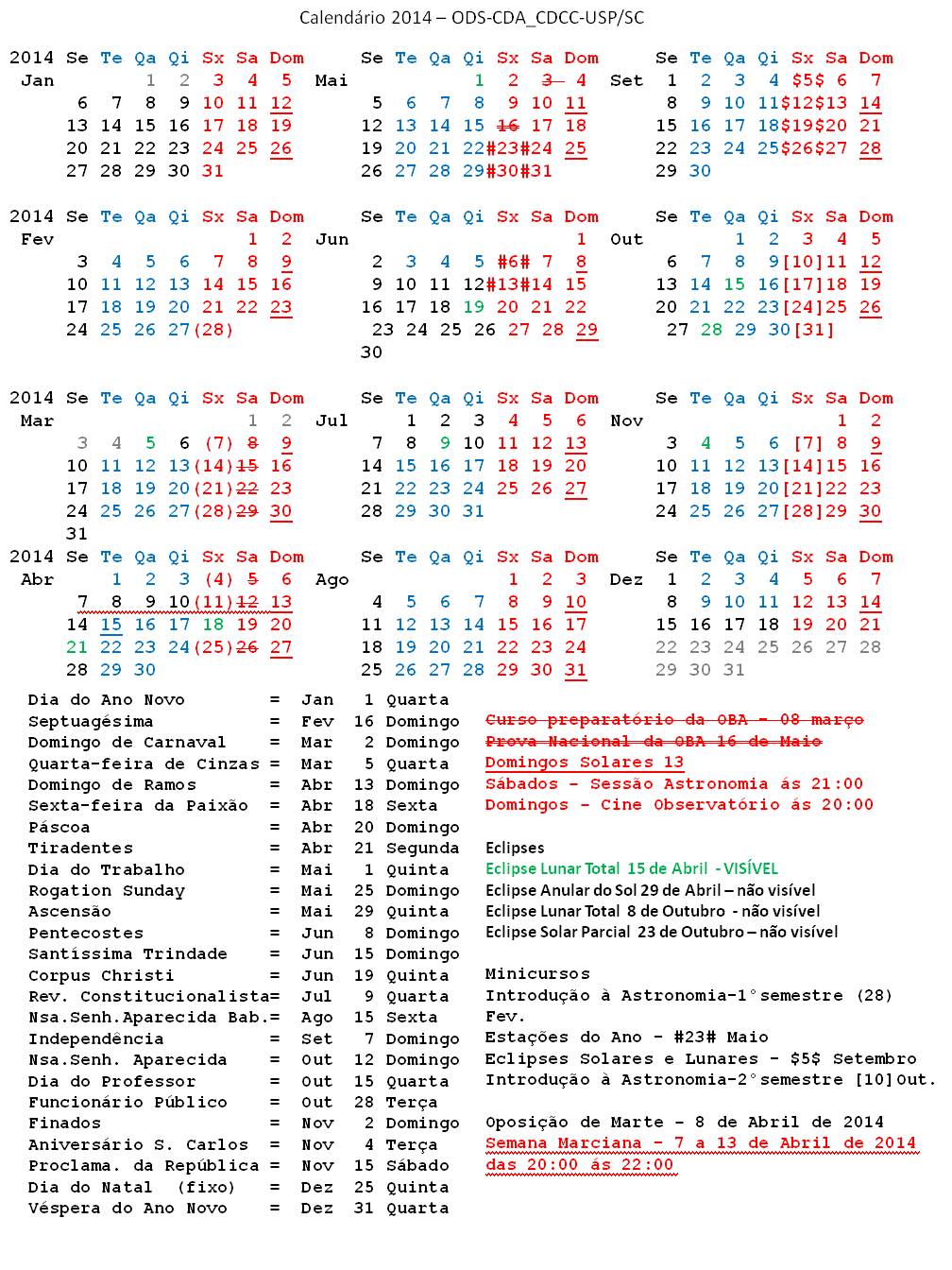 Calendário
[Speaker Notes: Calendário do CDA-ODS-CDCC-USP-São Carlos – Campus Área 1 Ano 2014]
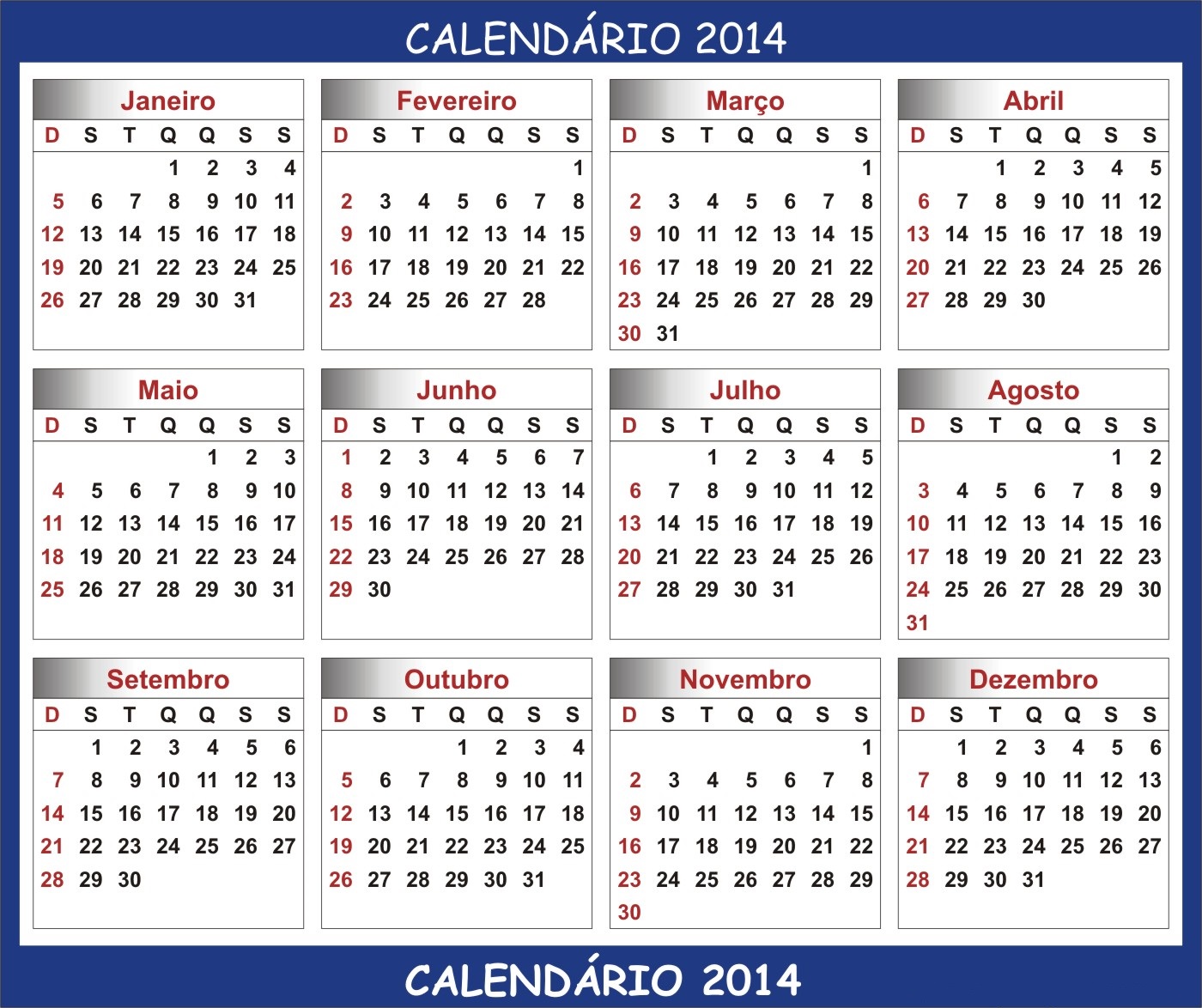 [Speaker Notes: Fonte: Assembleia de Deus de Jabaquara – São Paulo – Capital com adaptações]
Efemérides das Estações do Ano
Fonte: USNO
[Speaker Notes: http://en.wikipedia.org/wiki/Season]
Efemérides – Fusos Horários
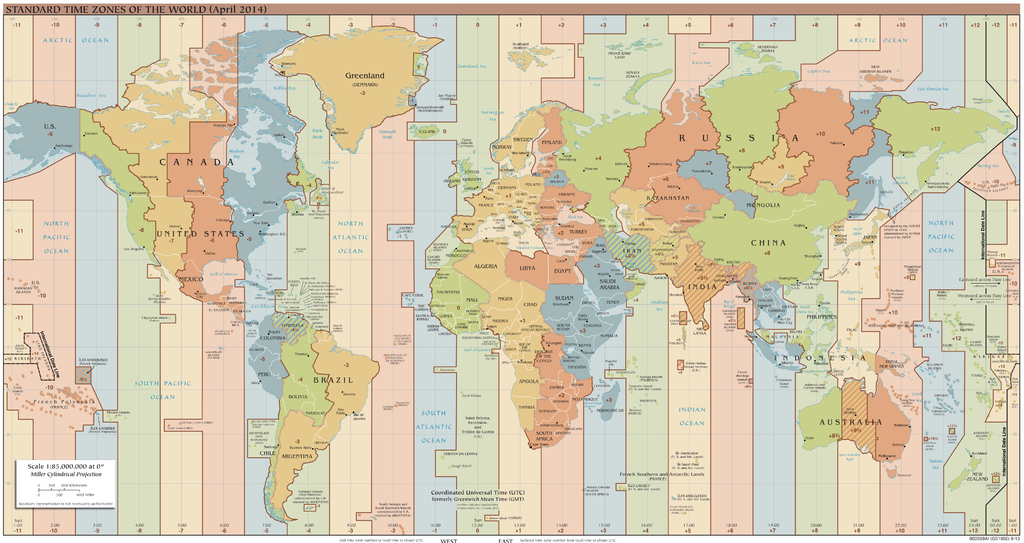 Outubro 1884
[Speaker Notes: http://upload.wikimedia.org/wikipedia/commons/thumb/8/88/World_Time_Zones_Map.png/1024px-World_Time_Zones_Map.png

http://en.wikipedia.org/wiki/Time_zone

He also proposed his system at the International Meridian Conference in October 1884, but it did not adopt his time zones because they were not within its purview. The conference did adopt a universal day of 24 hours beginning at Greenwich midnight, but specified that it "shall not interfere with the use of local or standard time where desirable".]
Efemérides – Fusos Horários
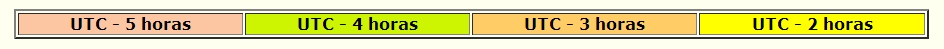 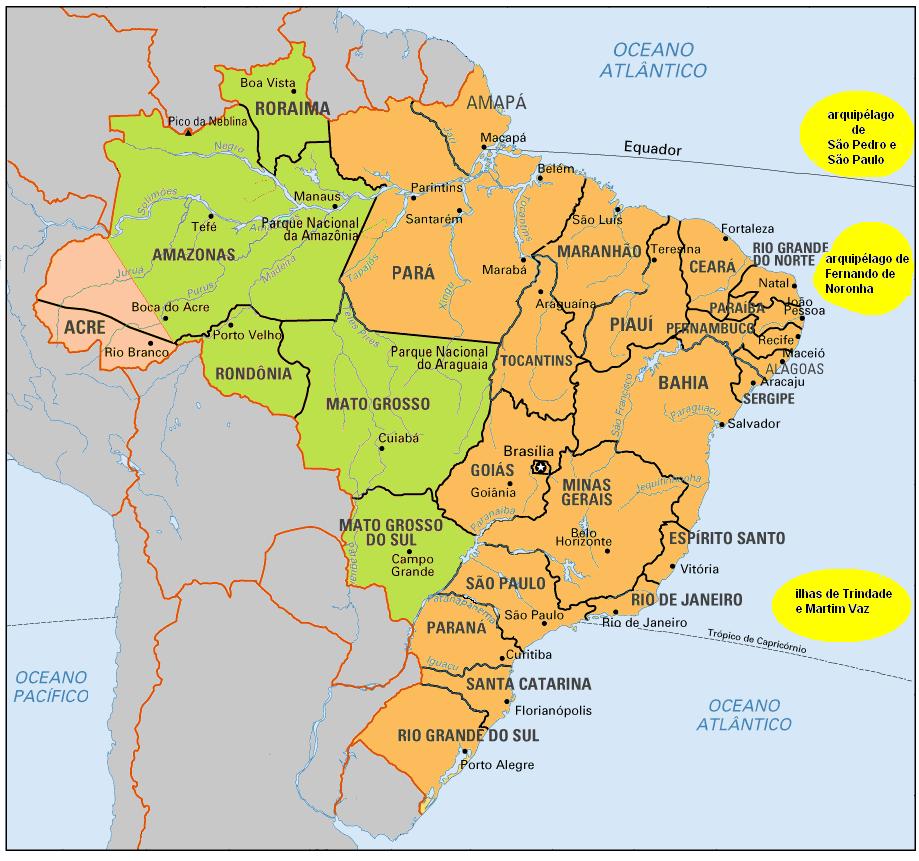 [Speaker Notes: http://pcdsh01.on.br/]
Efemérides – Fusos Horários
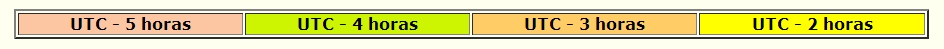 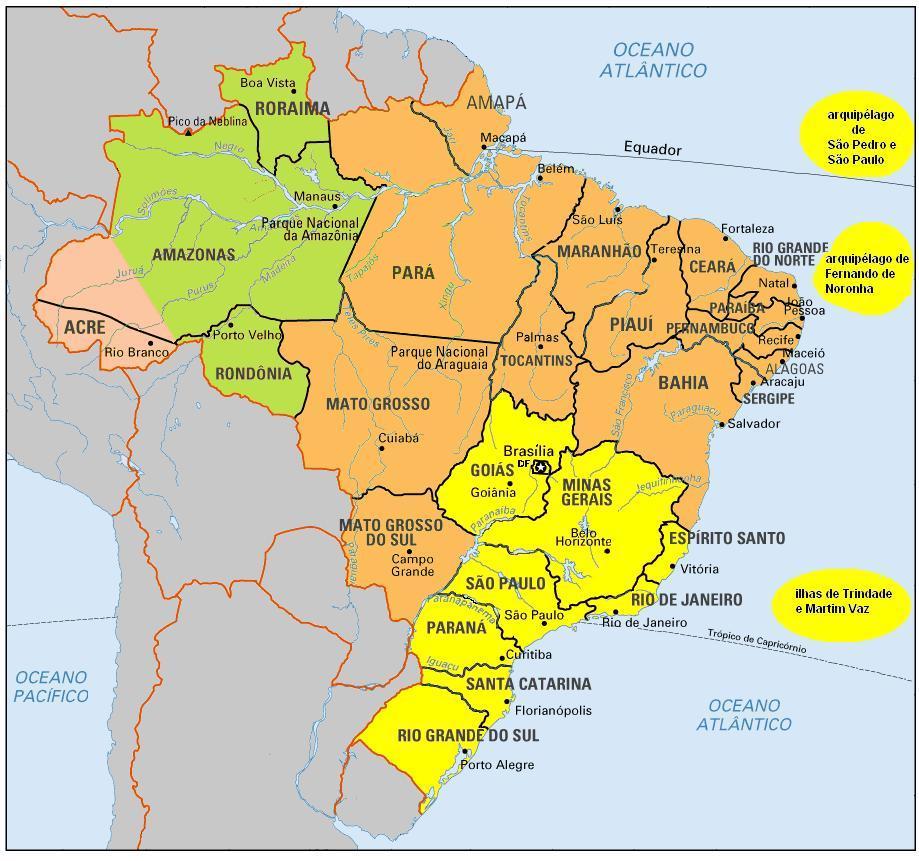 [Speaker Notes: http://pcdsh01.on.br/]
Polo Celeste Norte
a=06h00min
d= +e
a=00h00min
d= 00°00´

Eclíptica
Equador 
Celeste
Terra

a=12h00min
d= -00°00´
a=18h00min
d= -e
Polo Celeste Sul
Efemérides das Estações do Ano - 2014
Fonte: USNO
Fonte: Alcyone Ephemeris V 4.3 (evaluation)
[Speaker Notes: http://en.wikipedia.org/wiki/Season]
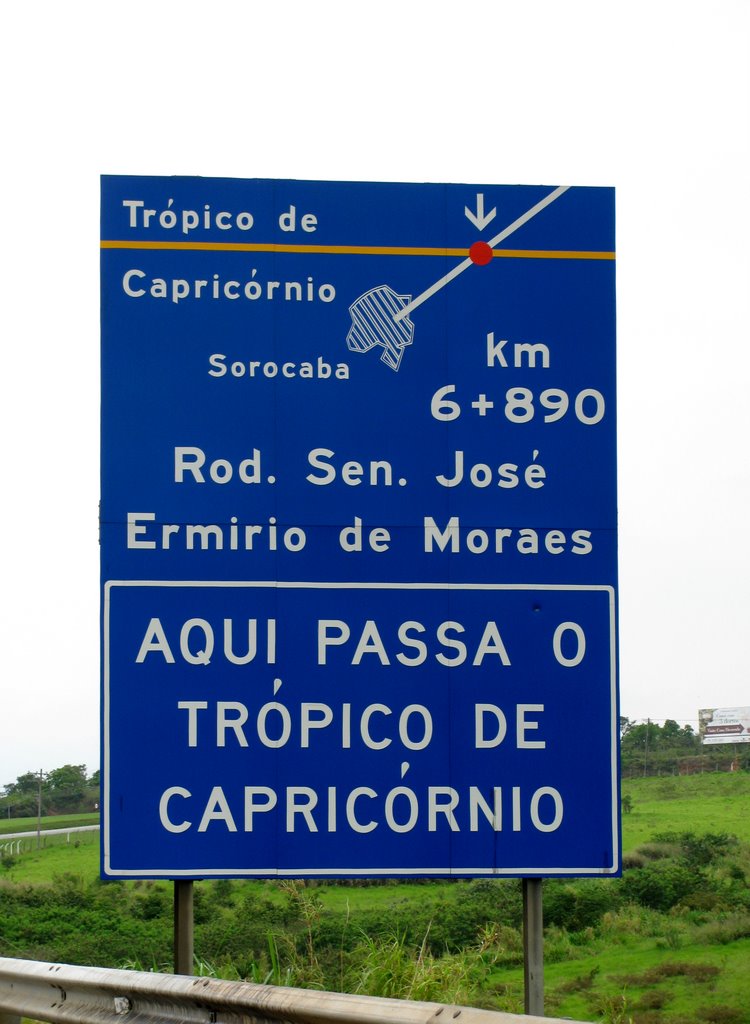 [Speaker Notes: http://www.panoramio.com/photo/29352361 (sorocaba)]
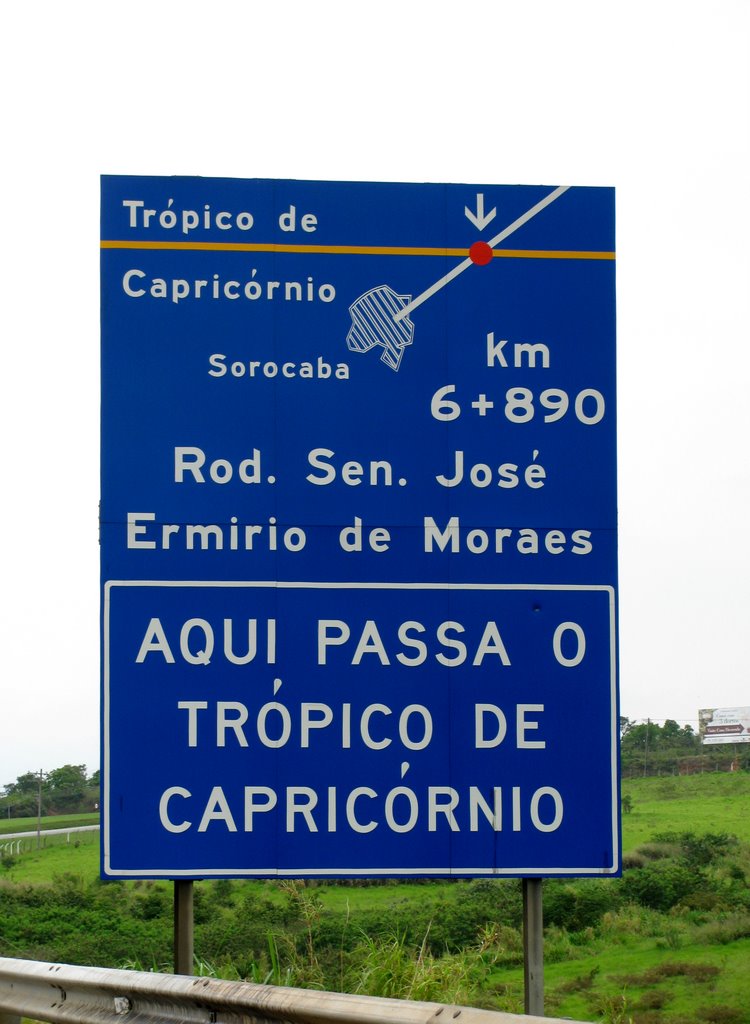 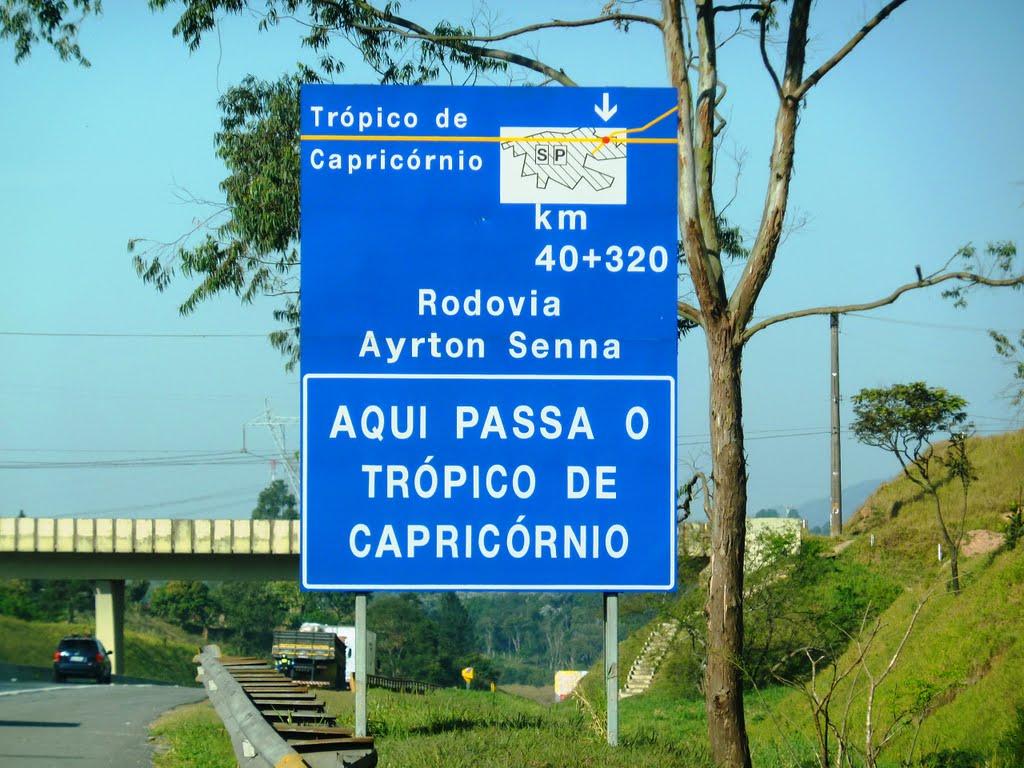 [Speaker Notes: http://www.panoramio.com/photo/39588379 (airton senna)]
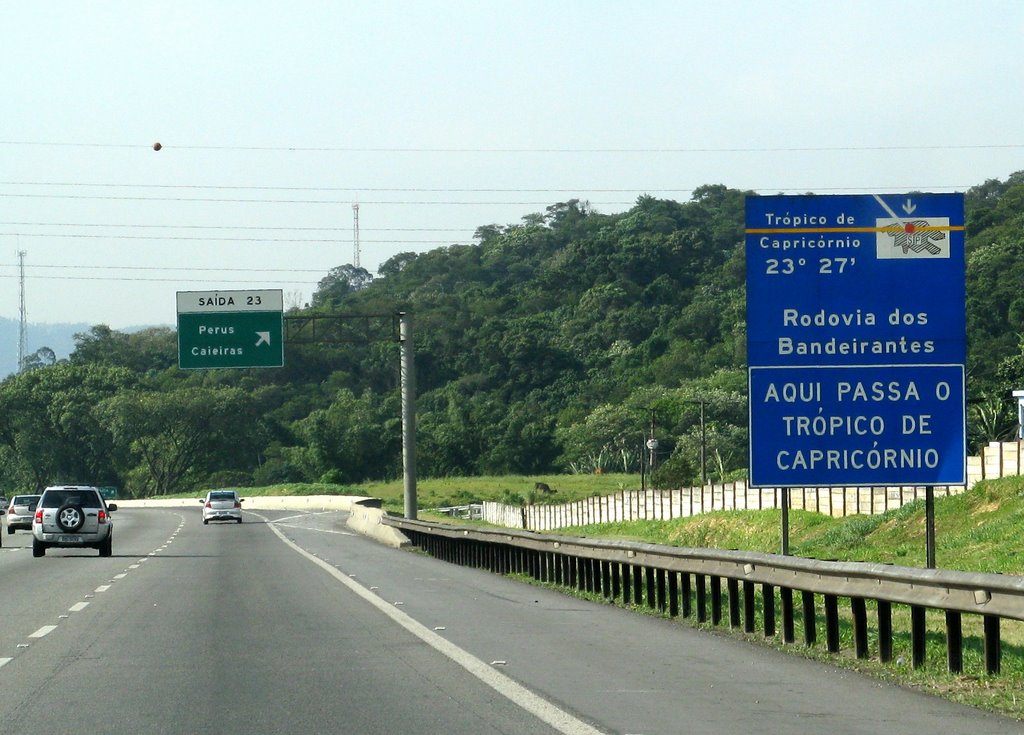 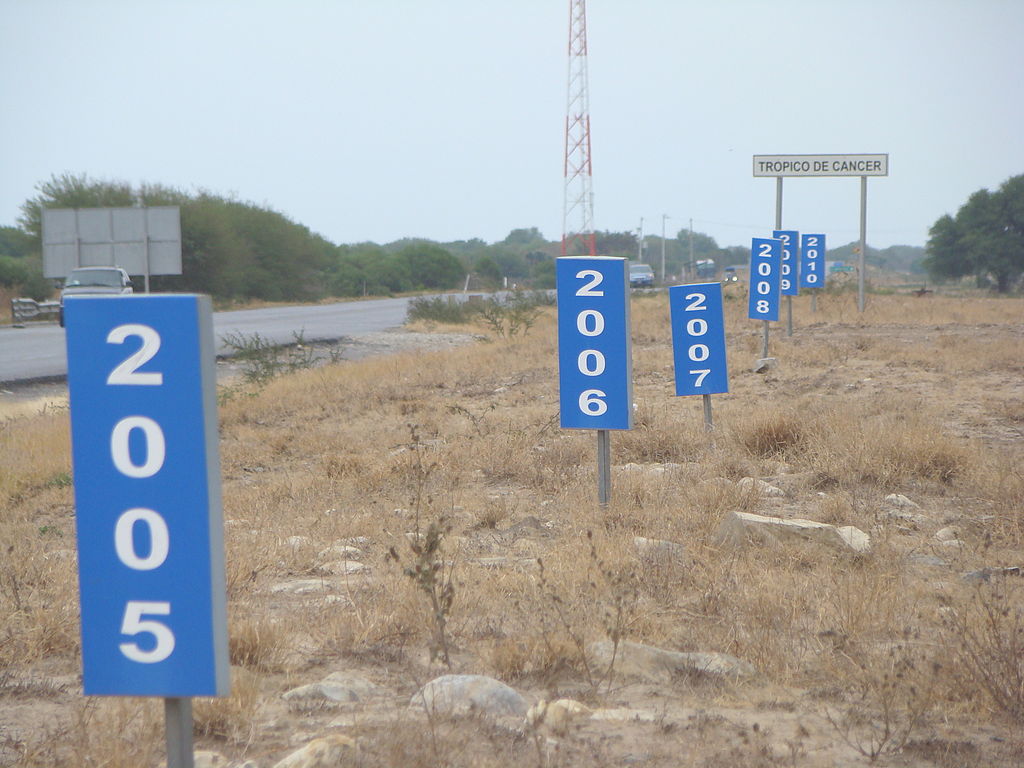 Trópico de Câncer no MéxicoCarretera 83 (Vía Corta) Zaragoza-Victoria, km27+800
[Speaker Notes: http://upload.wikimedia.org/wikipedia/commons/thumb/b/b4/Tr%C3%B3pico_de_C%C3%A1ncer_en_M%C3%A9xico_-_Carretera_83_%28V%C3%ADa_Corta%29_Zaragoza-Victoria%2C_Km_27%2B800.jpg/1024px-Tr%C3%B3pico_de_C%C3%A1ncer_en_M%C3%A9xico_-_Carretera_83_%28V%C3%ADa_Corta%29_Zaragoza-Victoria%2C_Km_27%2B800.jpg]
O Trópico de Capricórnio
23° 25’ 48”  a  23°26´18”    Variação= 30” (924m)
[Speaker Notes: Fonte: Alcyone Ephemeris V 4.3 (evaluation)

http://en.wikipedia.org/wiki/Earth_radius
Raio Polar da Terra 6 356 752,3m]
E o Equador Terrestre!?
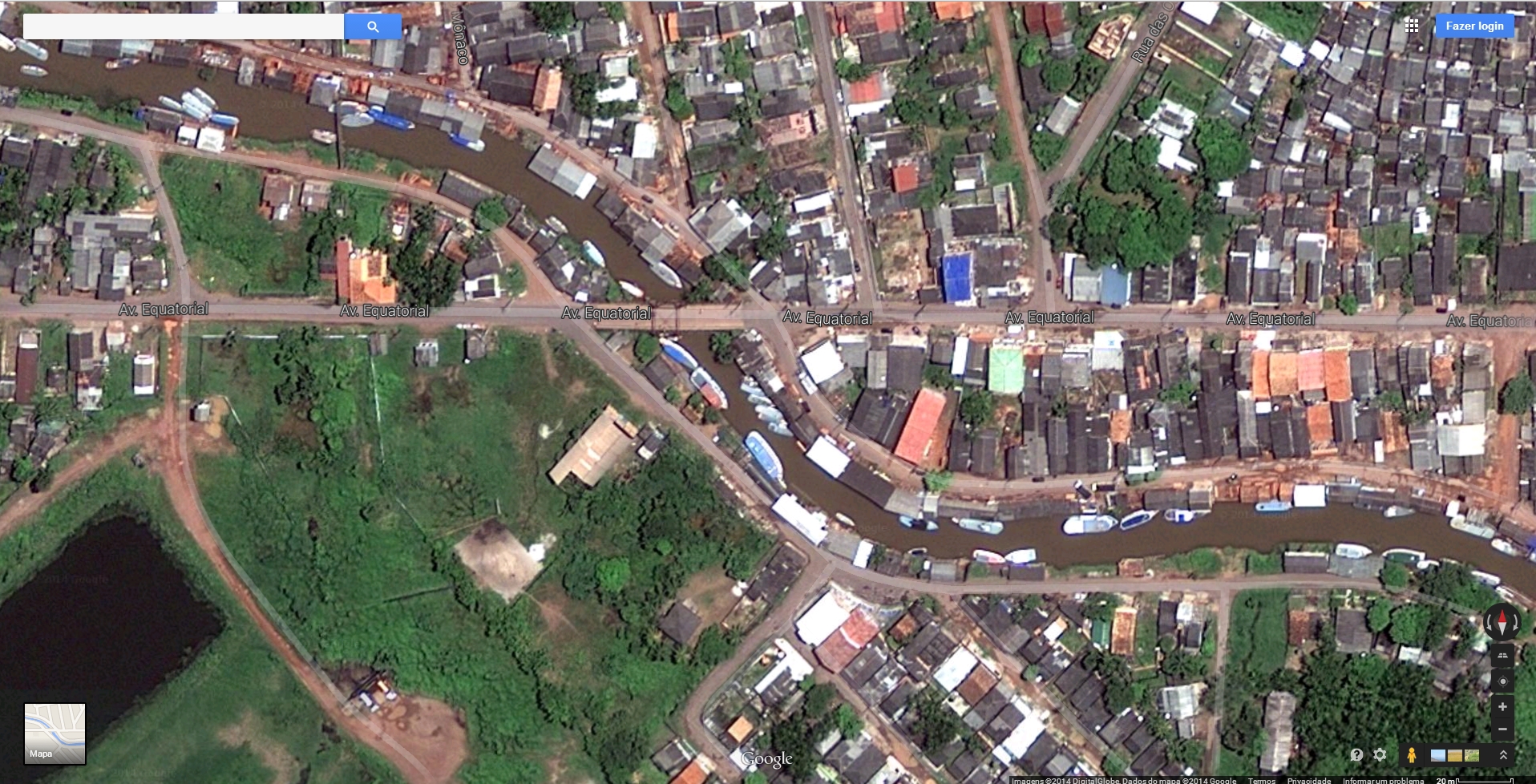 Avenida Equatorial  Macapá - Amapá
[Speaker Notes: Google Earth]
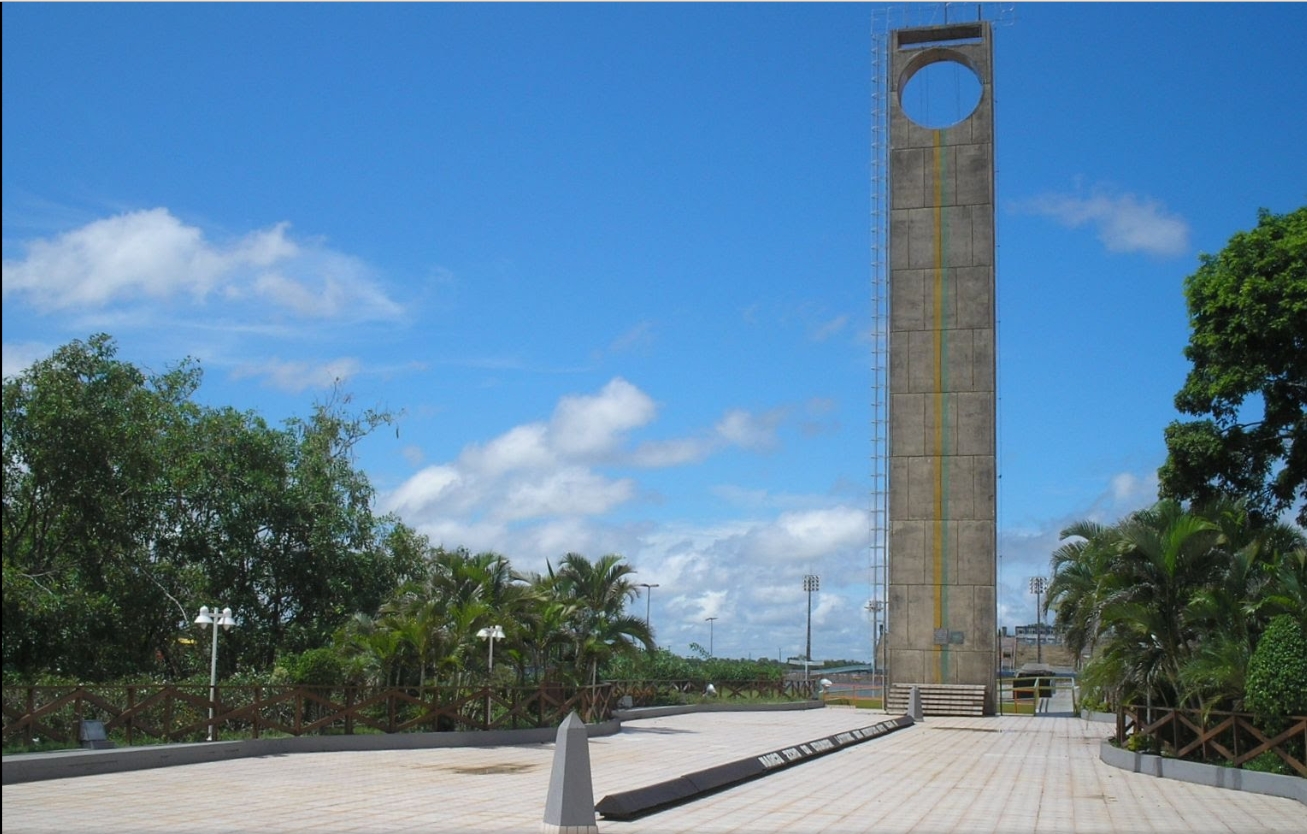 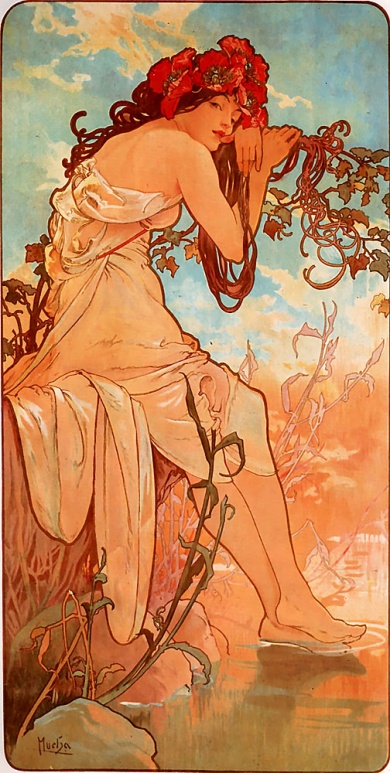 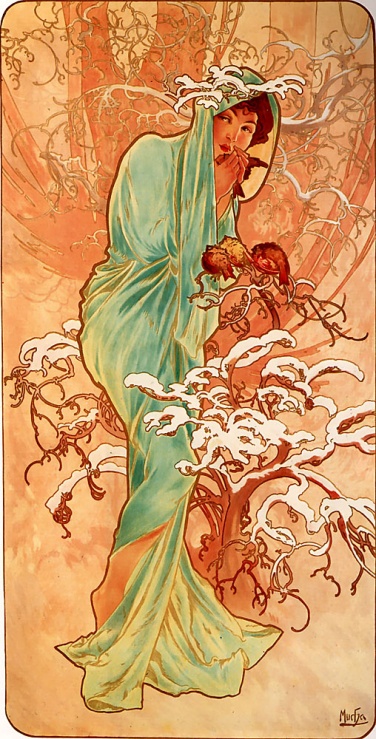 Inverno
Verão
[Speaker Notes: Google Earth
Google Maps
http://upload.wikimedia.org/wikipedia/commons/6/6f/Alfons_Mucha_-_1896_-_Spring.jpg
http://upload.wikimedia.org/wikipedia/commons/e/ed/Alfons_Mucha_-_1896_-_Autumn.jpg
http://upload.wikimedia.org/wikipedia/commons/8/87/Alfons_Mucha_-_1896_-_Summer.jpg
http://upload.wikimedia.org/wikipedia/commons/2/2b/Alfons_Mucha_-_1896_-_Winter.jpg
http://upload.wikimedia.org/wikipedia/commons/e/e9/Four_Seasons_by_Alfons_Mucha%2C_circa_1895.jpg

Alfons Maria Mucha
Alfons Maria Mucha foi um ilustrador e designer gráfico checo e um dos principais expoentes do movimento Art Nouveau. Wikipédia
Nascimento: 24 de julho de 1860, Ivančice, República Checa
Falecimento: 14 de julho de 1939, Praga, República Checa
Cônjuge: Maruška Chytilová (desde 1906)
Obras: The Slav Epic, Le Pater, Princezna Hyacinta, mais
Períodos: Arte moderna, Art nouveau
Filhos: Jiří Mucha, Jaroslava Mucha]
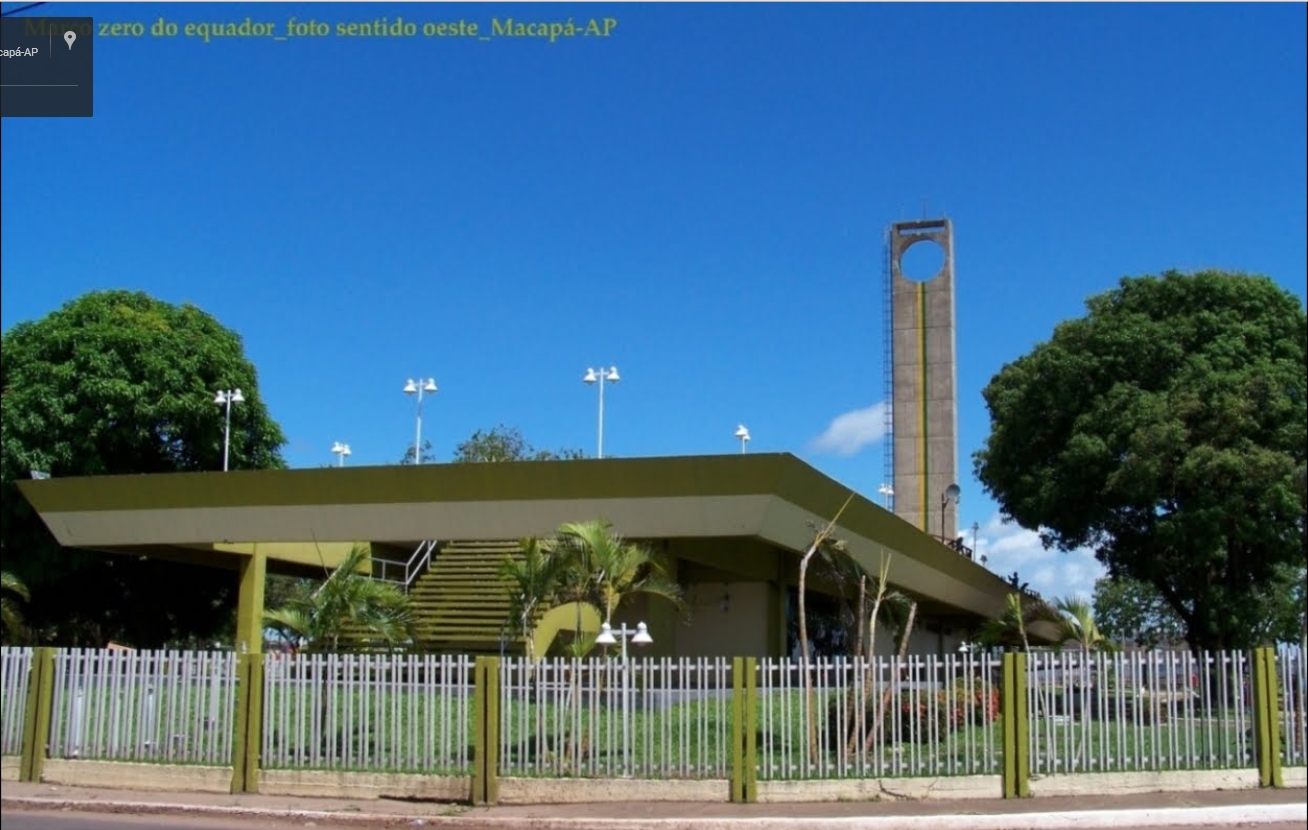 [Speaker Notes: Google Earth
Google Maps
http://upload.wikimedia.org/wikipedia/commons/6/6f/Alfons_Mucha_-_1896_-_Spring.jpg
http://upload.wikimedia.org/wikipedia/commons/e/ed/Alfons_Mucha_-_1896_-_Autumn.jpg
http://upload.wikimedia.org/wikipedia/commons/8/87/Alfons_Mucha_-_1896_-_Summer.jpg
http://upload.wikimedia.org/wikipedia/commons/2/2b/Alfons_Mucha_-_1896_-_Winter.jpg
http://upload.wikimedia.org/wikipedia/commons/e/e9/Four_Seasons_by_Alfons_Mucha%2C_circa_1895.jpg

Alfons Maria Mucha
Alfons Maria Mucha foi um ilustrador e designer gráfico checo e um dos principais expoentes do movimento Art Nouveau. Wikipédia
Nascimento: 24 de julho de 1860, Ivančice, República Checa
Falecimento: 14 de julho de 1939, Praga, República Checa
Cônjuge: Maruška Chytilová (desde 1906)
Obras: The Slav Epic, Le Pater, Princezna Hyacinta, mais
Períodos: Arte moderna, Art nouveau
Filhos: Jiří Mucha, Jaroslava Mucha]
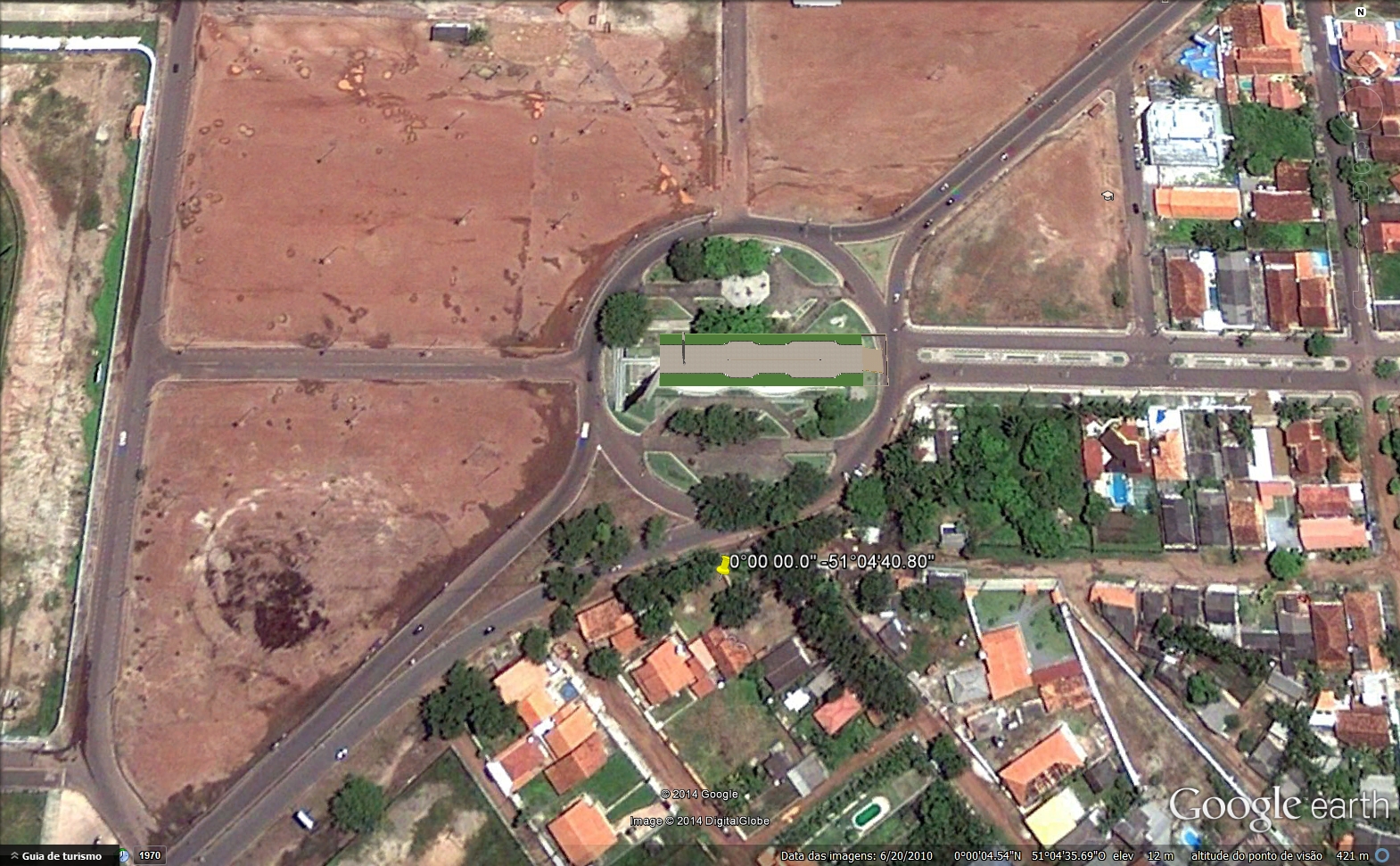 e a linha do Equador Terrestre!? O° 00’ 00.0”  -51° 04’ 40.8”
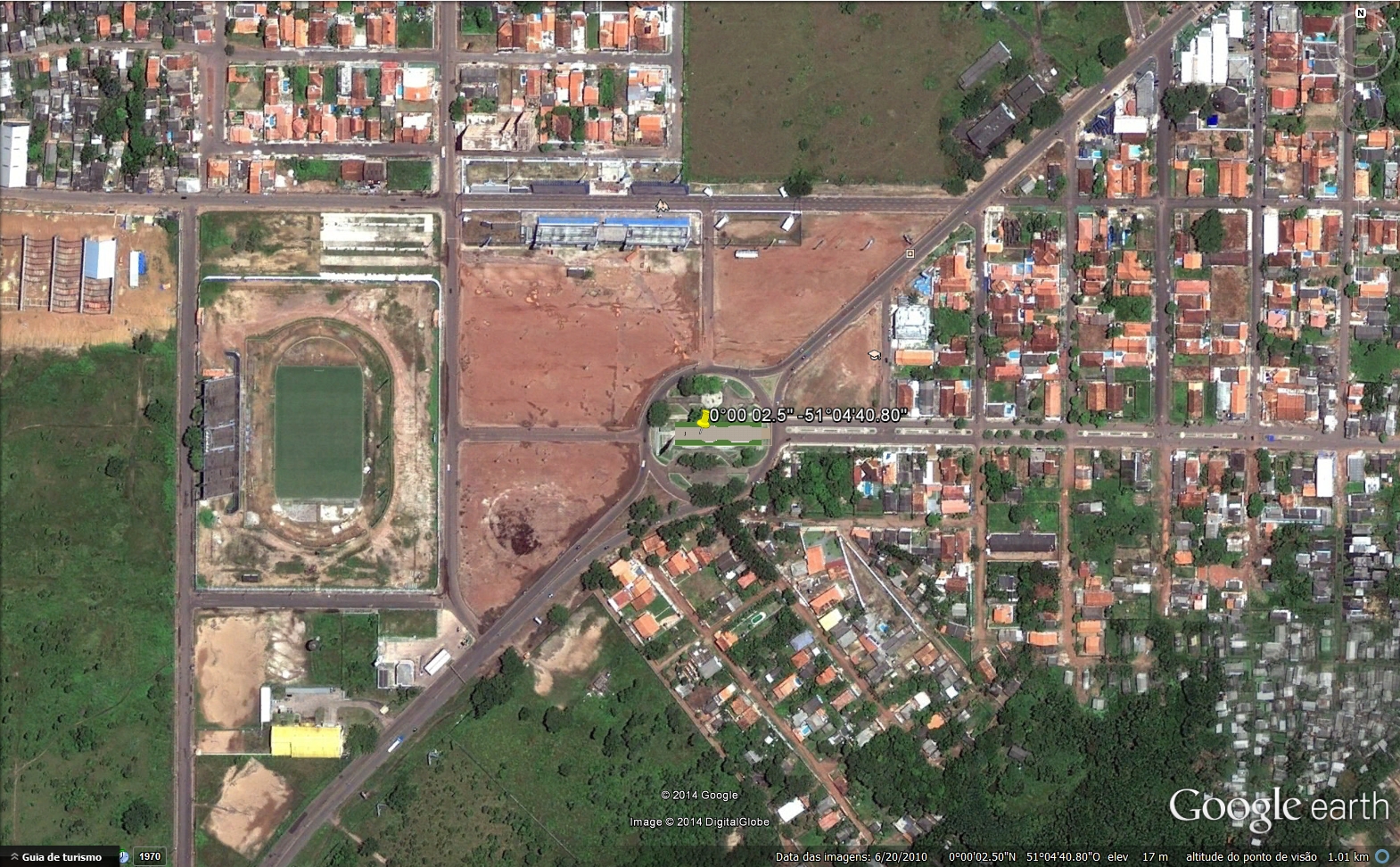 e a linha do Equador Terrestre!? O° 00’ 02.5”  -51° 04’ 40.8”
[Speaker Notes: Google Earth]
Qual é a fonte dessas diferenças ?
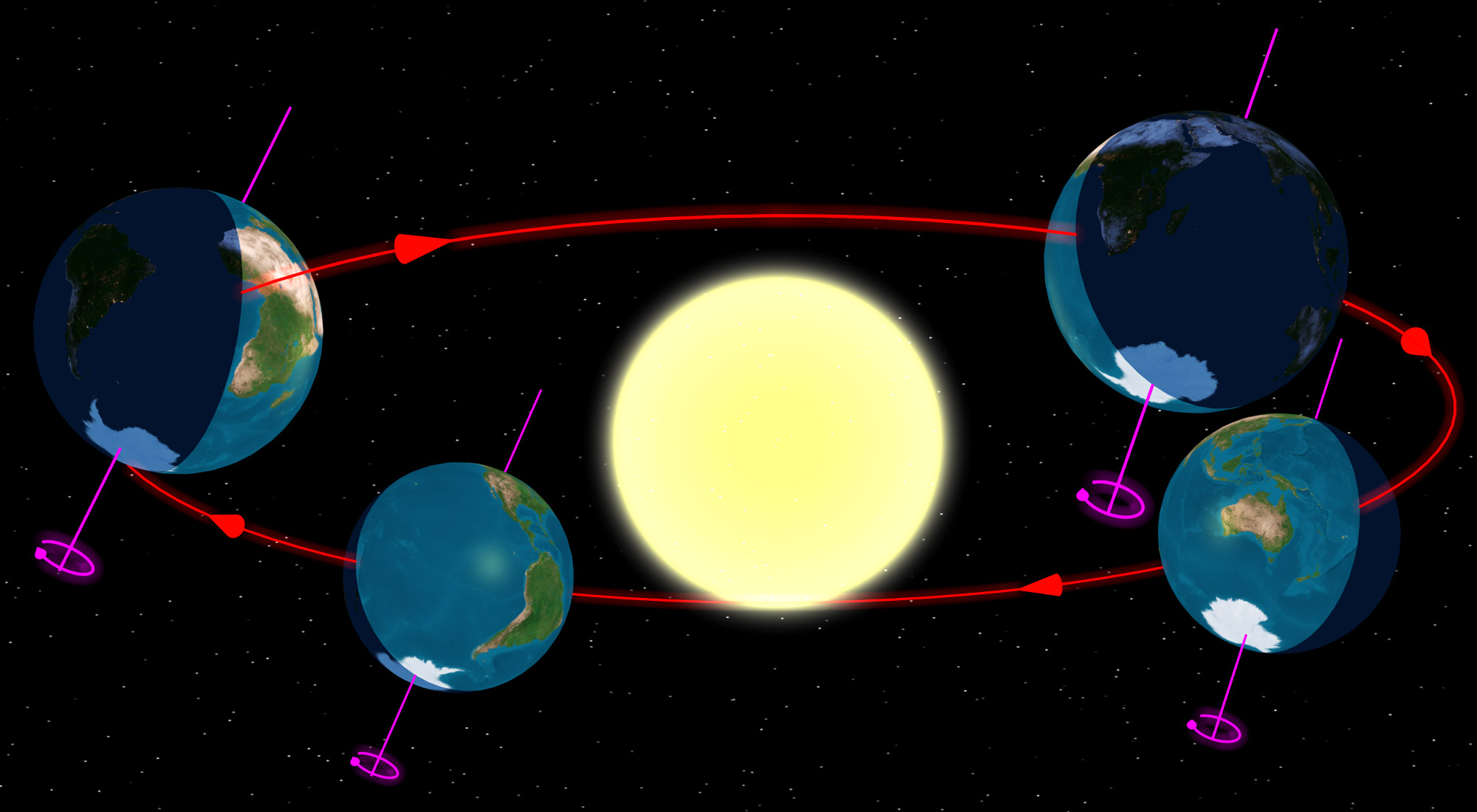 A componente revolução orbital
[Speaker Notes: http://commons.wikimedia.org/wiki/File:South_season.jpg]
A componente rotação sideral
[Speaker Notes: http://www.youtube.com/watch?v=GI3rBwqwDbw]
Efeito do Manto da Terra
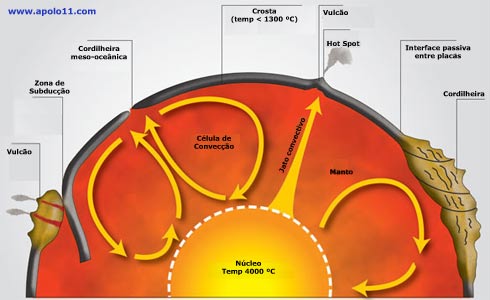 [Speaker Notes: http://www.apolo11.com/terremotos_globais.php?posic=dat_20110314-154453.inc
http://www.apolo11.com/imagens/2011/esquema_correntes_convectivas.jpg]
Efeito do Manto da Terra
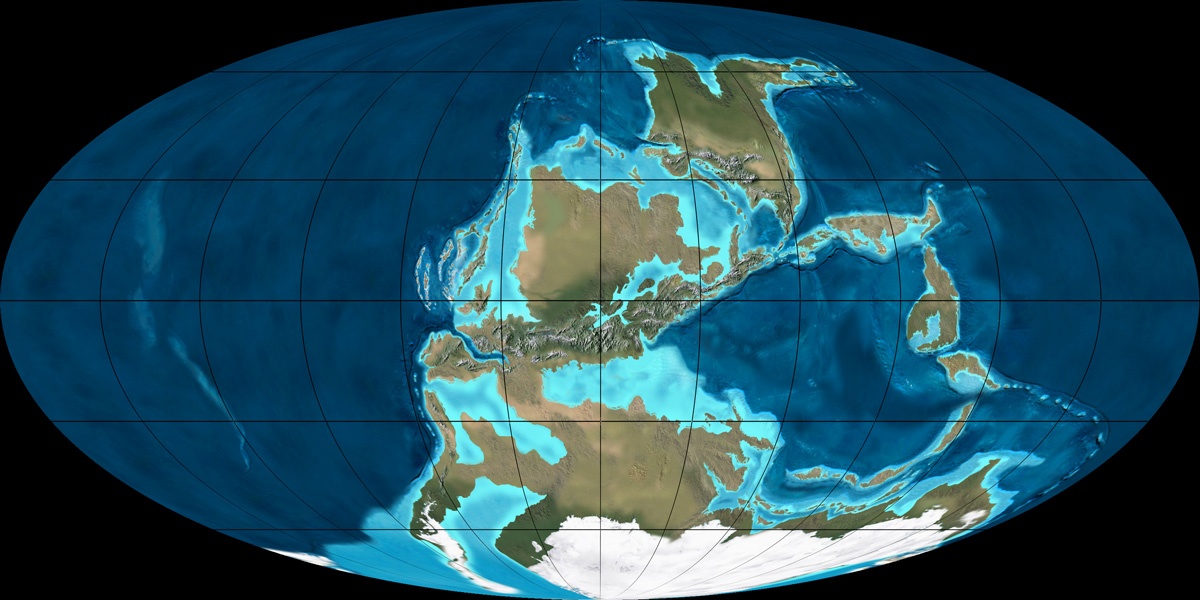 PANGAEA
[Speaker Notes: http://en.wikipedia.org/wiki/Pangaea#mediaviewer/File:Blakey_300moll.jpg
http://en.wikipedia.org/wiki/Pangaea
Pangaea (/pænˈdʒiːə/ pan-jee-ə;[1] also spelled Pangea) was a supercontinent that existed during the late Paleozoic and early Mesozoic eras, forming approximately 300 million years ago.[2] It began to break apart around 100 million years after it formed.[3] The single global ocean which surrounded Pangaea is accordingly named Panthalassa.]
Efeito do Manto da Terra
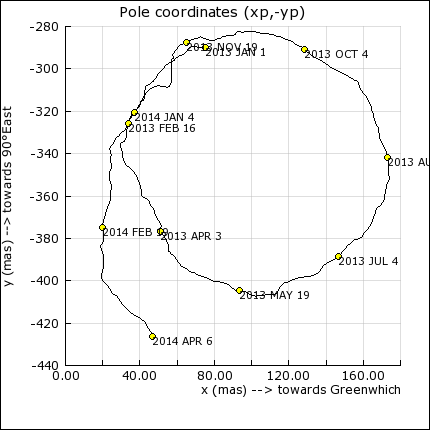 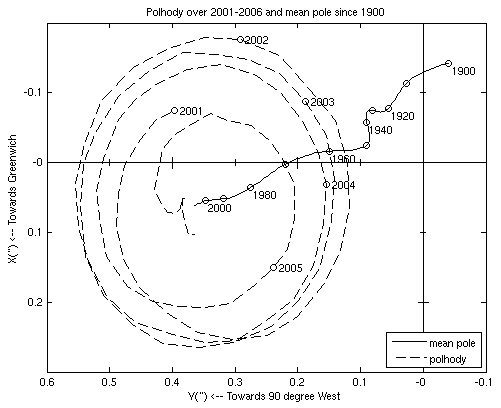 Fonte: http://hpiers.obspm.fr/eop-pc/
Earth Orientation Center -  Observatory of Paris
[Speaker Notes: http://hpiers.obspm.fr/eop-pc/
http://syrte.obspm.fr/

https://syrte.obspm.fr/astro/rota-terre_en.php

The research concerns Earth rotation studies using observations derived from space geodesy, such as GPS and DORIS systems, laser ranging to the moon and artificial satellites and very long baseline interferometry (VLBI).
Its scientific activities are primarily linked to conceptual definition of various reference systems, models and parameters connected to geodynamics (precession, nutation, polar motion, variations in the earth's rotation). They are developed in the frame of the International astronomical Union (IAU) within working groups in charge of the preparation of the IAU resolutions, scientific terminology and standard models to be used in the field. Other researches are developed in the field of astronomy and geodynamics in relation to geodesy and geophysics. Firstly, metrology of both terrestrial and celestial reference systems with respect to the Earth orientation and secondly the analyses of geophysical phenomena affecting the earth rotation, external like atmosphere and ocean as well as internal, mantle and the core.
It can be represented as the intersection of the Earth's axis of rotation with a plan tangent to the terrestrial pole. The resulting motion is composed of an annual term, of atmospheric origin superimposed to the Chandler term, which is a free motion. The polhody fits in approximately a 20m square. The uncertainty is smaller than one centimetre.
Example of earth rotation parameters: Polhody or polar motion.]
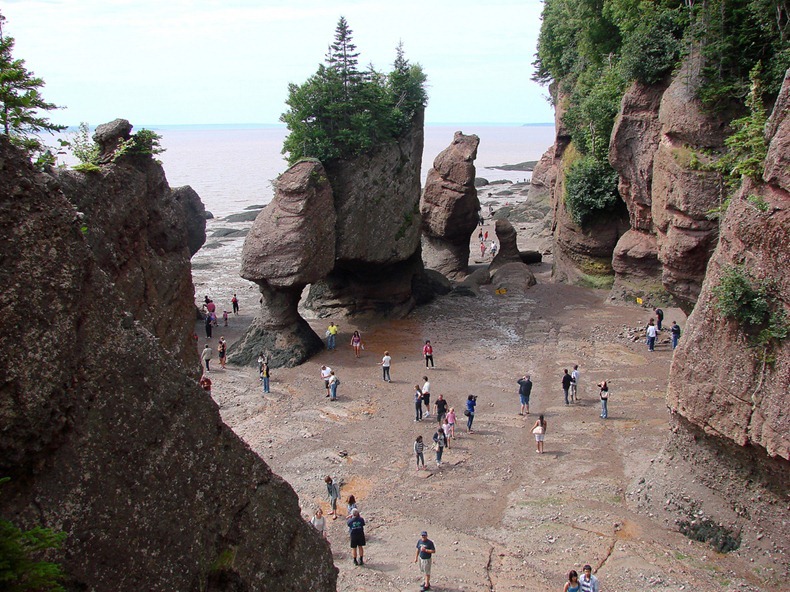 Efeito de marés: Sol e Lua
[Speaker Notes: http://lh3.ggpht.com/-v2P_8unCGTE/T2Wy_veHqdI/AAAAAAAAVek/ccnhM2gFei4/bay-of-fundy-11%25255B2%25255D.jpg?imgmax=800]
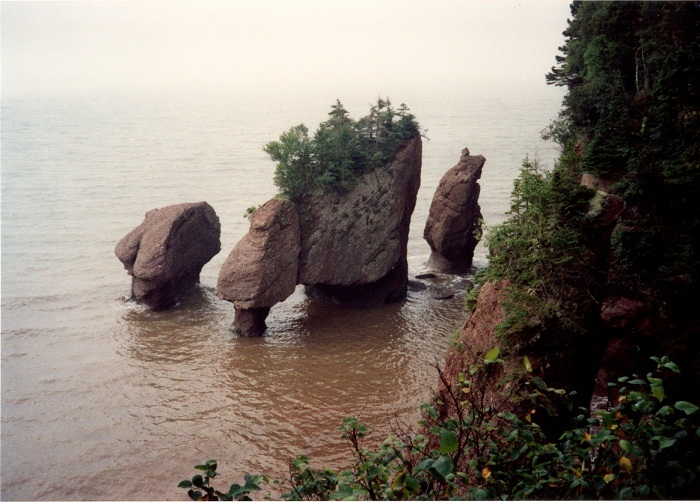 Efeito de marés: Sol e Lua
[Speaker Notes: http://www.minimegeology.com/shop/wpimages/BayOfFundy_HIGH=SMALL.jpg]
Efeito de marés: Sol e Lua
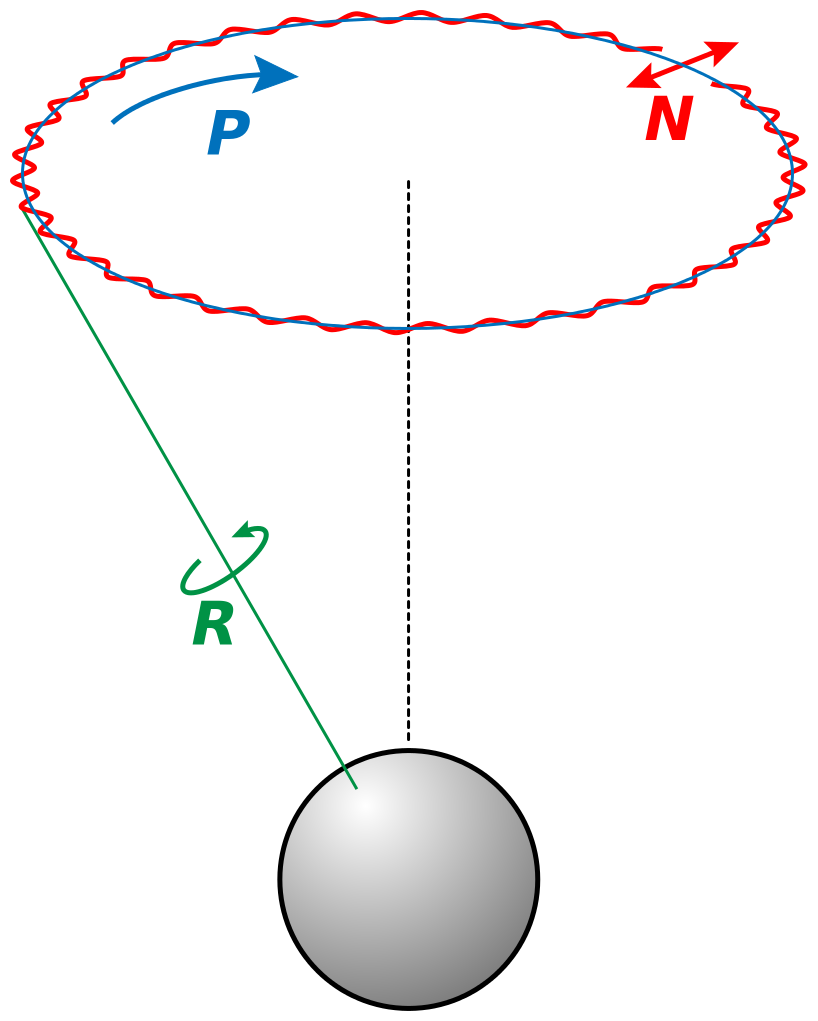 23h 56min 4.0905s
Rotação
Precessão
Nutação
25 772 anos
18.6 anos
[Speaker Notes: http://en.wikipedia.org/wiki/Axial_precession#Precession_nomenclature
http://hpiers.obspm.fr/eop-pc/index.php?index=constants&lang=fr#rotation
http://upload.wikimedia.org/wikipedia/commons/thumb/b/bb/Praezession.svg/818px-Praezession.svg.png
www.pietro.org/astro_util_staticdemo/methodsnutationvisualized.htm]
Precessão
[Speaker Notes: file:///E:/cda-2014/estacoes-do-ano/pesquisa/precessao-nutacao/Earth's%20Orbital%20Precession%20%20%20Image%20of%20the%20Day.htm]
Precessão (1-3)
[Speaker Notes: http://www.youtube.com/watch?v=qlVgEoZDjok]
Precessão (2-3)
[Speaker Notes: http://www.youtube.com/watch?v=HOPznRRiWOg]
Precessão (3-3)
[Speaker Notes: http://www.youtube.com/watch?v=Onc9dT_X40A]
Final da Primeira Parte
Precessão
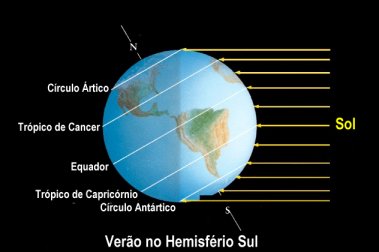 Trópico de Capricórnio
Ou 
Trópico de Sagitário - 2014
[Speaker Notes: http://www.if.ufrgs.br/fis02001/aulas/aula_movsol.htm]
Precessão – Trópico!?
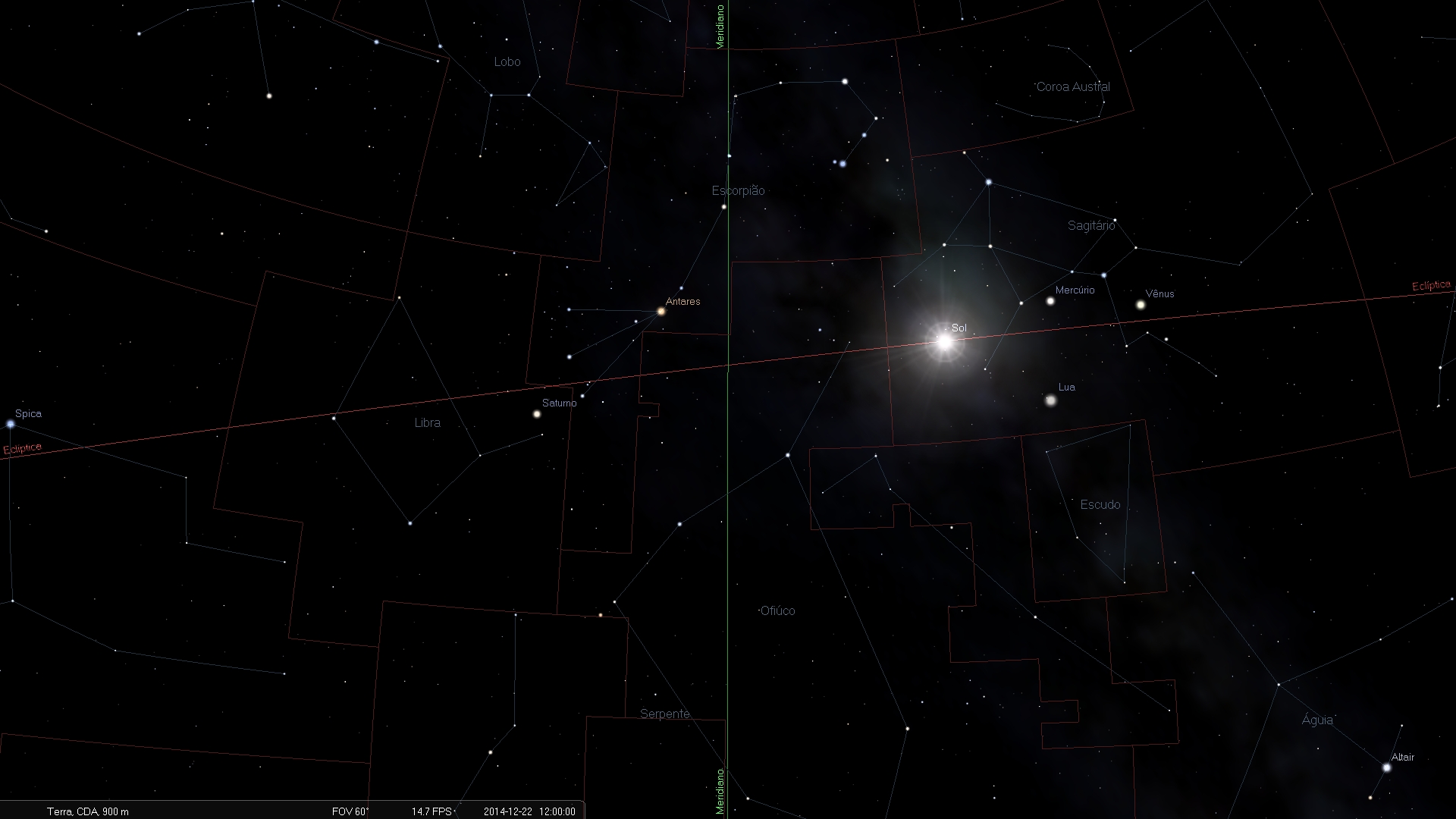 Sagitário
[Speaker Notes: Fonte: NASA (JPL HORIZONS Web-Interface)
http://ssd.jpl.nasa.gov/horizons.cgi

2014-Mar-20 16:57 * 23 59 59.42 +00 00 00.1

2014-Jun-21 11:56 *m 06 00 11.26 +23 26 09.3
2014-Jun-21 10:50 *m 06 00 00.00 +23 26 09.1

2014-Sep-23 02:29 12 00 00.33 -00 00 00.3

2014-Dec-21 14:00 *m 17 58 19.19 -23 26 05.7
2014-Dec-21 23:04 18 00 00.00 -23 26 01.1

Aplicativo Stellarium
Efeméride Austral – 21/06/2014 Sol em Touro
Efeméride Austral – 21/12/2014 Sol em Sagitário]
Precessão – Ponto Gama
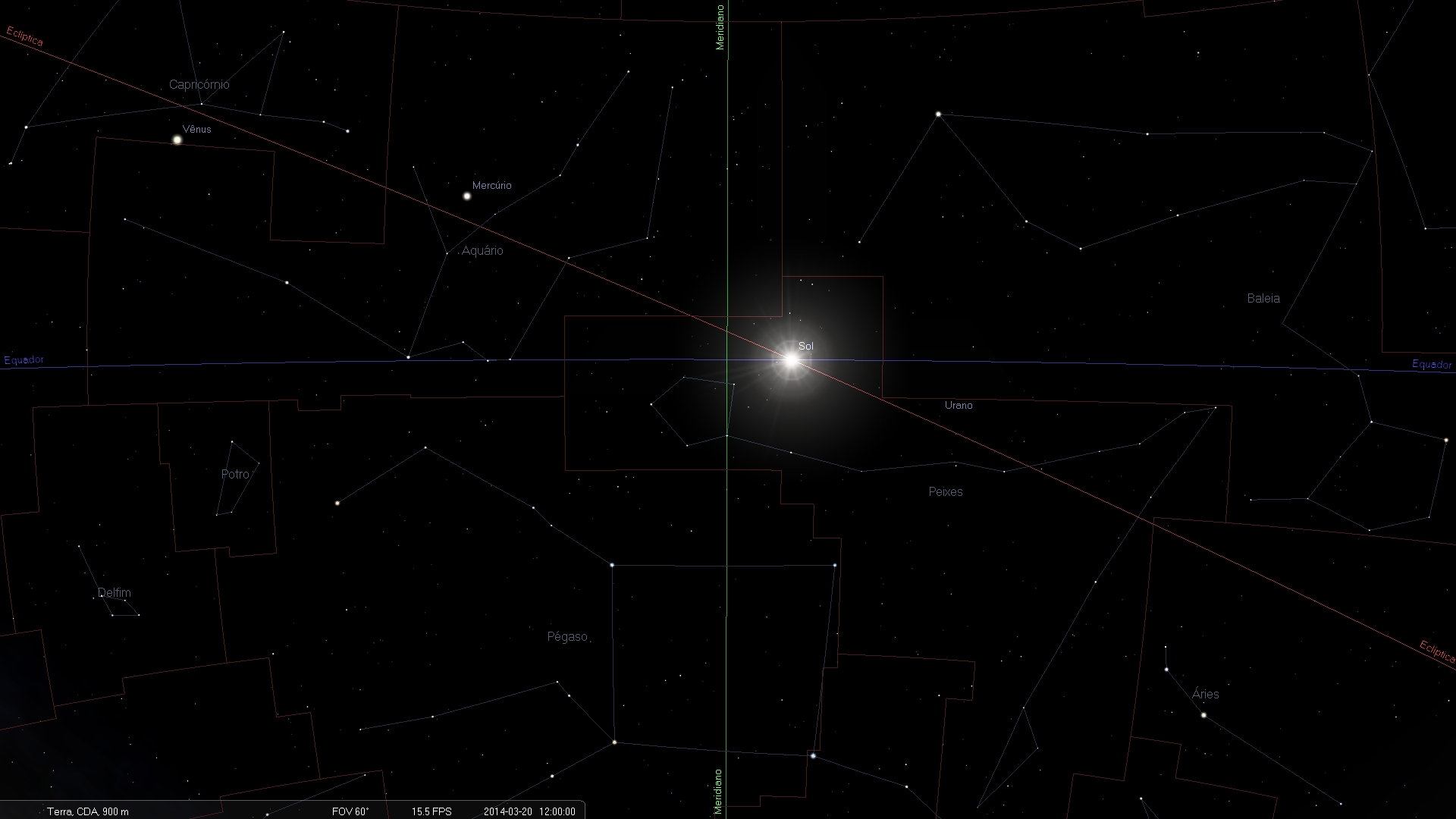 Peixes
[Speaker Notes: Aplicativo Stellarium]
Nutação
[Speaker Notes: http://www.youtube.com/watch?v=hVKz9G3YXiw

Para maiores detalhes veja:
http://www.youtube.com/watch?v=5Sn2J1Vn4zU]
Nutação
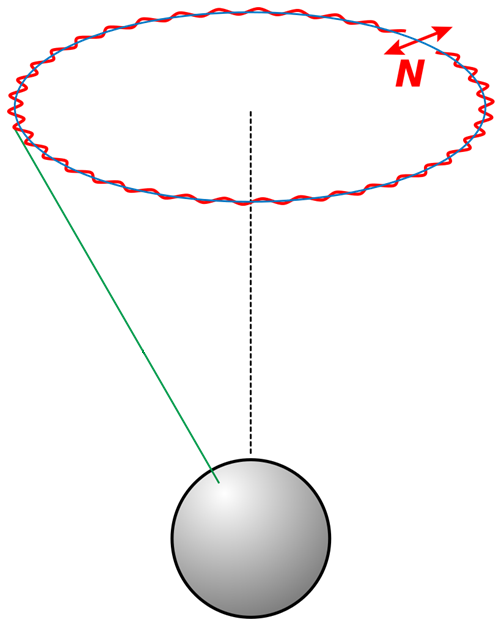 O plano da órbita da Lua precessiona com um período de 18.6 anos.

Os pólos celeste da Terra estão sobre uma elipse de semieixo maior 18.42" e  semieixo menor de 13.72".
[Speaker Notes: http://curious.astro.cornell.edu/question.php?number=545]
Obliquidade
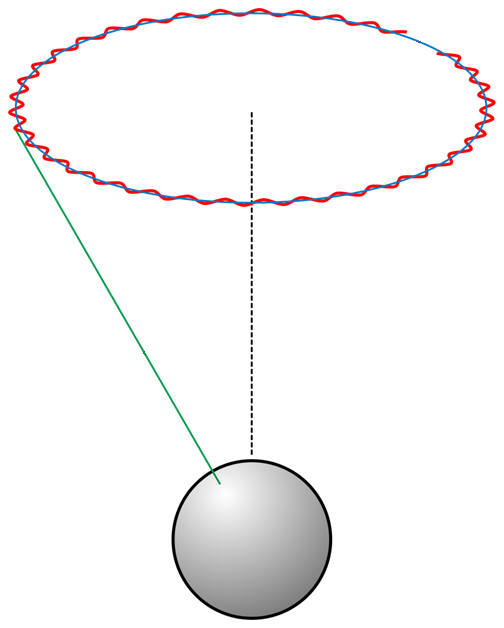 J – 2 451 545.0
             36 525
T =
Referência a:
J2000.0
                       ou
1 Janeiro 2000 12:00:00 TV
e
e = 23° 26’ 21.448”    
      -46.8150” T
      - 0.00059” T2
      +0.001813” T3
22.1° a 24.5° em
 41 000 anos
[Speaker Notes: Fundamental Astronomy, Karttunen H et.al. , 5th Edition, Springer Berlin Heidelberg, New York, 2007 
http://en.wikipedia.org/wiki/Axial_tilt

Long term[edit]
Main article: Formation and evolution of the Solar System
Using numerical methods to simulate Solar System behavior, long-term changes in Earth's orbit, and hence its obliquity, have been investigated over a period of several million years. For the past 5 million years, Earth's obliquity has varied between 22° 02' 33" and 24° 30' 16", with a mean period of 41,040 years. This cycle is a combination of precession and the largest term in the motion of the ecliptic. For the next 1 million years, the cycle will carry the obliquity between 22° 13' 44" and 24° 20' 50".[15]

Main article: Orbit of the Moon
The Moon has a stabilizing effect on Earth's obliquity. Frequency map analysis suggests that, in the absence of the Moon, the obliquity can change rapidly due to orbital resonances and chaotic behavior of the Solar System, reaching as high as 90° in as little as a few million years.[16][17] However, more recent numerical simulations[18] suggest that even in the absence of the Moon, Earth's obliquity could be considerably more stable; varying only by about 20-25°. The Moon's stabilizing effect will continue for less than 2 billion years. If the Moon continues to recede from the Earth due to tidal acceleration, resonances may occur which will cause large oscillations of the obliquity.[19]


Short term[edit]
The exact angular value of the obliquity is found by observation of the motions of the Earth and planets over many years. Astronomers produce new fundamental ephemerides as the accuracy ofobservation improves and as the understanding of the dynamics increases, and from these ephemerides various astronomical values, including the obliquity, are derived.
Obliquity of the ecliptic for 20,000 years, from Laskar (1986). The red point represents the year 2000.
Annual almanacs are published listing the derived values and methods of use. Until 1983, the Astronomical Almanac's angular value of the obliquity for any date was calculated based on the work of Newcomb, who analyzed positions of the planets until about 1895:
ε = 23° 27′ 08.26″ − 46.845″ T − 0.0059″ T2 + 0.00181″ T3where ε is the obliquity and T is tropical centuries from B1900.0 to the date in question.[9]
From 1984, the Jet Propulsion Laboratory's DE series of computer-generated ephemerides took over as the fundamental ephemeris of the Astronomical Almanac. Obliquity based on DE200, which analyzed observations from 1911 to 1979, was calculated:
ε = 23° 26′ 21.45″ − 46.815″ T − 0.0006″ T2 + 0.00181″ T3where hereafter T is Julian centuries from J2000.0.[10]
JPL's fundamental ephemerides have been continually updated. For instance, the Astronomical Almanac for 2010 specifies:[7]
ε = 23° 26′ 21.406″ − 46.836769″ T − 0.0001831″ T2 + 0.00200340″ T3 − 0.576″×10−6 T4 − 4.34″×10−8 T5These expressions for the obliquity are intended for high precision over a relatively short time span, perhaps ± several centuries.[11] J. Laskar computed an expression to order T10 good to 0″.02 over 1000 years and severalarcseconds over 10,000 years:
ε = 23° 26′ 21.448″ − 4680.93″ T − 1.55″ T2 + 1999.25″ T3 − 51.38″ T4 − 249.67″ T5 − 39.05″ T6 + 7.12″ T7 + 27.87″ T8 + 5.79″ T9 + 2.45″ T10where here T is multiples of 10,000 Julian years from[clarification needed] J2000.0.[12]]
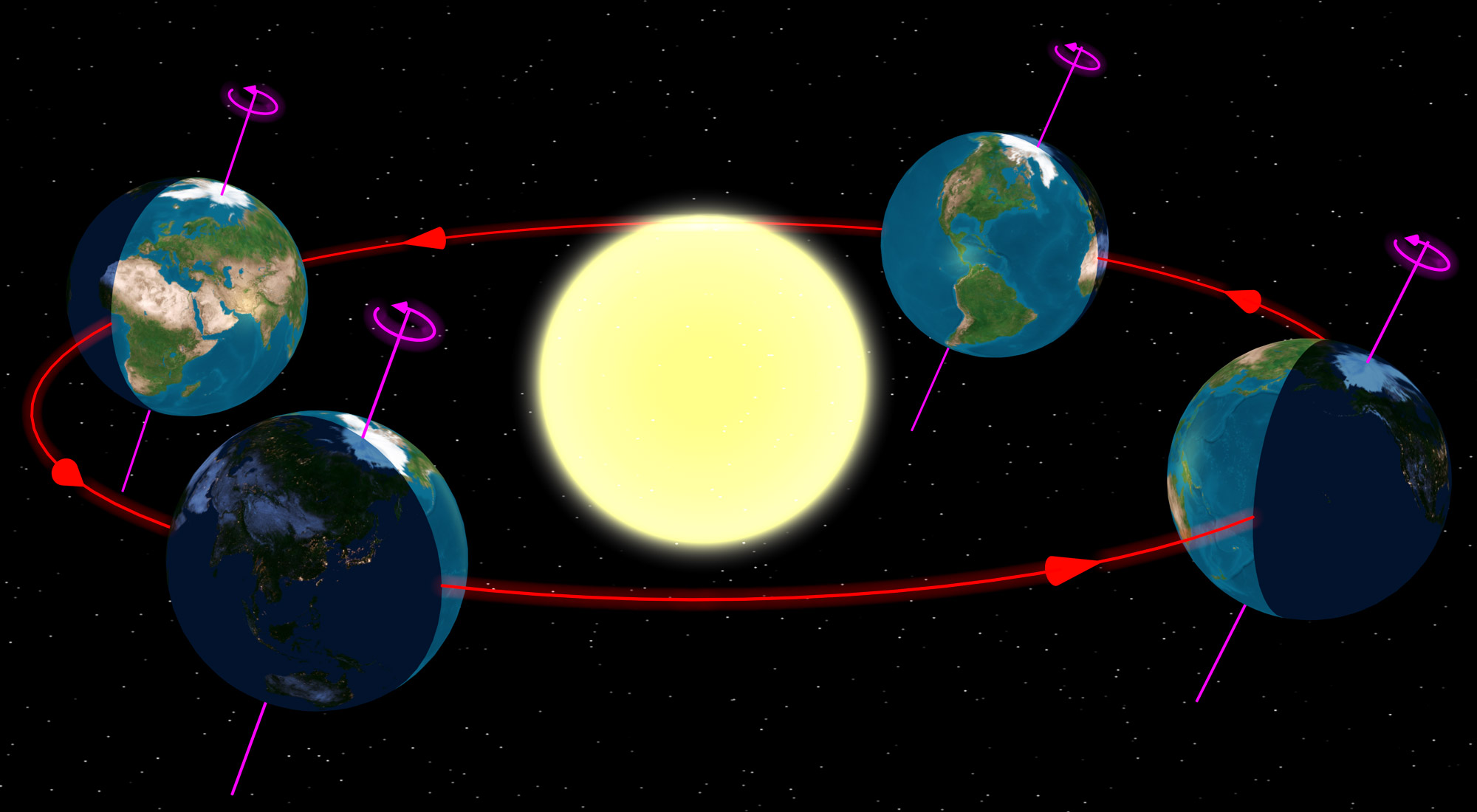 Março
Junho
92,75 dias
88,99dias
93,65 dias
89,85 dias
Dezembro
Setembro
[Speaker Notes: http://curious.astro.cornell.edu/question.php?number=545
http://www.youtube.com/watch?v=hVKz9G3YXiw
http://astro.if.ufrgs.br/tempo/tempo.htm (Ano tropical)
http://en.wikipedia.org/wiki/Season]
365.242 190 402d(365d 5h 48m 45.25s)
 ou
365 +1/4 -1/100 +1/400 -1/3330
365.242197d
diferença
-1/151 561
Curiosidade!
00:00:00 a 23:59:59
24 horas siderais
É atualmente
23h 
56 min 
4,09053083288s 
hora civil de 1s do relógio de  55Cs
133
[Speaker Notes: http://www.britannica.com/EBchecked/topic/41652/atomic-clock
http://media-1.web.britannica.com/eb-media/10/99010-004-E79A90B6.jpg
http://astro.if.ufrgs.br/tempo/tempo.htm]
O Segundo
133
O átomo de Césio ( 55Cs) tem a sua frequência de micro ondas ajustada  na sua frequência natural de ressonância com fluorescência de      9 192 631 770 Hz, nós temos uma precisão de 1 segundo em 10 milhões de anos!!! (1967).
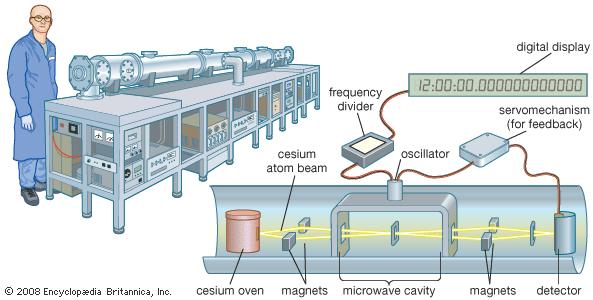 [Speaker Notes: http://www.britannica.com/EBchecked/topic/41652/atomic-clock
http://media-1.web.britannica.com/eb-media/10/99010-004-E79A90B6.jpg
http://astro.if.ufrgs.br/tempo/tempo.htm
http://inventors.about.com/od/astartinventions/ss/AtomicClock_2.htm
http://pt.wikipedia.org/wiki/Segundo
http://www.popsci.com/science/article/2013-08/worlds-most-precise-clock


http://physics.nist.gov/cuu/Units/second.html
Unit of time (second)Abbreviations: CGPM, CIPM, BIPM
       The unit of time, the second, was defined originally as the fraction 1/86 400 of the mean solar day. The exact definition of "mean solar day" was left to astronomical theories. However, measurement showed that irregularities in the rotation of the Earth could not be taken into account by the theory and have the effect that this definition does not allow the required accuracy to be achieved. In order to define the unit of time more precisely, the 11th CGPM (1960) adopted a definition given by the International Astronomical Union which was based on the tropical year. Experimental work had, however, already shown that an atomic standard of time-interval, based on a transition between two energy levels of an atom or a molecule, could be realized and reproduced much more precisely. Considering that a very precise definition of the unit of time is indispensable for the International System, the 13th CGPM (1967) decided to replace the definition of the second by the following (affirmed by the CIPM in 1997 that this definition refers to a cesium atom in its ground state at a temperature of 0 K):
The second is the duration of 9 192 631 770 periods of the radiation corresponding to the transition between the two hyperfine levels of the ground state of the cesium 133 atom.


http://en.wikipedia.org/wiki/Solar_time
Mean time follows the "mean sun", best described by Meeus:
"Consider a first fictitious Sun travelling along the ecliptic with a constant speed and coinciding with the true sun at the perigee and apogee (when the Earth is in perihelion and aphelion, respectively). Then consider a second fictitious Sun travelling along the celestial equator at a constant speed and coinciding with the first fictitious Sun at the equinoxes. This second fictitious sun is the mean Sun..."[11]

http://en.wikipedia.org/wiki/Second
Modern measurements[edit]
As a unit of time, the second (meaning the second division by 60 of an hour) entered English in the late 16th century, about a hundred years before it was measured accurately. Those who wrote in Latin, including scientists like Bacon, Tycho and Kepler, used the Latin term secunda with the same meaning as far back as the 1200s.
In 1832, Gauss proposed using the second as the base unit of time in his millimeter-milligram-second system of units. The British Association for the Advancement of Science (BAAS) in 1862 stated that "All men of science are agreed to use the second of mean solar time as the unit of time."[17] BAAS formally proposed the CGS system in 1874, although this system was gradually replaced over the next 70 years by MKS units. Both the CGS and MKS systems used the same second as their base unit of time. MKS was adopted internationally during the 1940s, defining the second as 1/86,400th of a mean solar day.
In 1956, the second was redefined in terms of a year (the period of the Earth's revolution around the Sun) for a particular epoch because, by then, it had become recognized that the Earth's rotation on its own axis was not sufficiently uniform as a standard of time. The Earth's motion was described in Newcomb's Tables of the Sun (1895), which provided a formula for estimating the motion of the Sun relative to the epoch 1900 based on astronomical observations made between 1750 and 1892.[6]
The second was thus defined as:
the fraction 1/31,556,925.9747 of the tropical year for 1900 January 0 at 12 hours ephemeris time.[6]
This definition was ratified by the Eleventh General Conference on Weights and Measures in 1960, which also established the International System of Units.
The tropical year in the 1960 definition was not measured but calculated from a formula describing a mean tropical year that decreased linearly over time, hence the curious reference to a specific instantaneous tropical year. This was in conformity with the ephemeris time scale adopted by the IAU in 1952.[18] This definition brings the observed positions of the celestial bodies into accord with Newtonian dynamical theories of their motion. Specifically, those tables used for most of the 20th century were Newcomb's Tables of the Sun(used from 1900 through 1983) and Brown's Tables of the Moon (used from 1923 through 1983).[6]
Thus, the 1960 SI definition abandoned any explicit relationship between the scientific second and the length of a day, as most people understand the term. With the development of the atomic clock in the early 1960s, it was decided to use atomic time as the basis of the definition of the second, rather than the revolution of the Earth around the Sun.
Following several years of work, Louis Essen from the National Physical Laboratory (Teddington, England) and William Markowitz from the United States Naval Observatory (USNO) determined the relationship between the hyperfine transition frequency of the caesiumatom and the ephemeris second.[6][19] Using a common-view measurement method based on the received signals from radio station WWV,[20] they determined the orbital motion of the Moon about the Earth, from which the apparent motion of the Sun could be inferred, in terms of time as measured by an atomic clock. They found that the second of ephemeris time (ET) had the duration of 9,192,631,770 ± 20 cycles of the chosen caesium frequency.[19] As a result, in 1967 the Thirteenth General Conference on Weights and Measures defined the SI second of atomic time as:
FOCS 1, a continuous cold caesium fountain atomic clock in Switzerland, started operating in 2004 at an uncertainty of one second in 30 million years.
the duration of 9,192,631,770 periods of the radiation corresponding to the transition between the two hyperfine levels of the ground state of the caesium-133 atom.[6]
This SI second, referred to atomic time, was later verified to be in agreement, within 1 part in 1010, with the second of ephemeris time as determined from lunar observations.[21] (Nevertheless, this SI second was already, when adopted, a little shorter than the then-current value of the second of mean solar time.[22][23])
During the 1970s it was realized that gravitational time dilation caused the second produced by each atomic clock to differ depending on its altitude. A uniform second was produced by correcting the output of each atomic clock to mean sea level (the rotating geoid), lengthening the second by about 1×10−10. This correction was applied at the beginning of 1977 and formalized in 1980. In relativistic terms, the SI second is defined as the proper time on the rotating geoid.[24]
The definition of the second was later refined at the 1997 meeting of the BIPM to include the statement
This definition refers to a caesium atom at rest at a temperature of 0 K.
The revised definition seems to imply that the ideal atomic clock contains a single caesium atom at rest emitting a single frequency. In practice, however, the definition means that high-precision realizations of the second should compensate for the effects of the ambient temperature (black-body radiation) within which atomic clocks operate, and extrapolate accordingly to the value of the second at a temperature of absolute zero.]
Curiosidade!
[Speaker Notes: http://pt.wikipedia.org/wiki/Dia
Por causa da Lua e da dissipação de energia que são as marés, a velocidade de rotação da Terra sobre si mesma diminui. A duração do dia, portanto, aumenta a uma taxa de cerca de 2 milésimos de segundo por século. Portanto, há 100 milhões de anos, o ano durou 380 dias. Este efeito de dias mais longos é menos rápido porque a força exercida pela Lua na Terra é inversamente proporcional ao quadrado da distância entre elas.
Alterações na duração do dia ao longo do tempo geológico foi verificado experimentalmente através da contagem dos anéis de crescimento de corais fósseis. Os corais têm uma iluminação de crescimento relacionado com diurna: de acordo com que a duração do dia é mais curto ou mais longo, a ranhura é mais ou menos de largura, a periodicidade anual. É assim possível determinar o número de dias por ano nos tempos geológicos]
?
Duração do DIA
Claridade
Duração da NOITE
Escuridão
Terminadouro
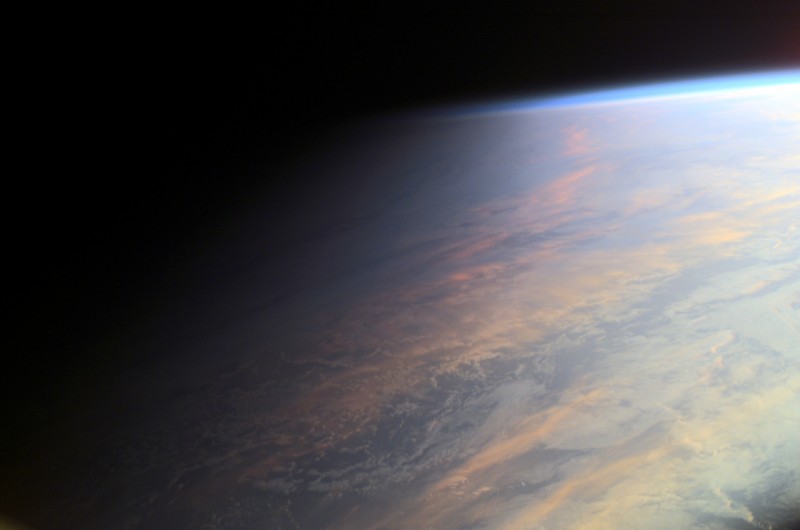 [Speaker Notes: http://apod.nasa.gov/apod/ap071227.html]
Terminadouro
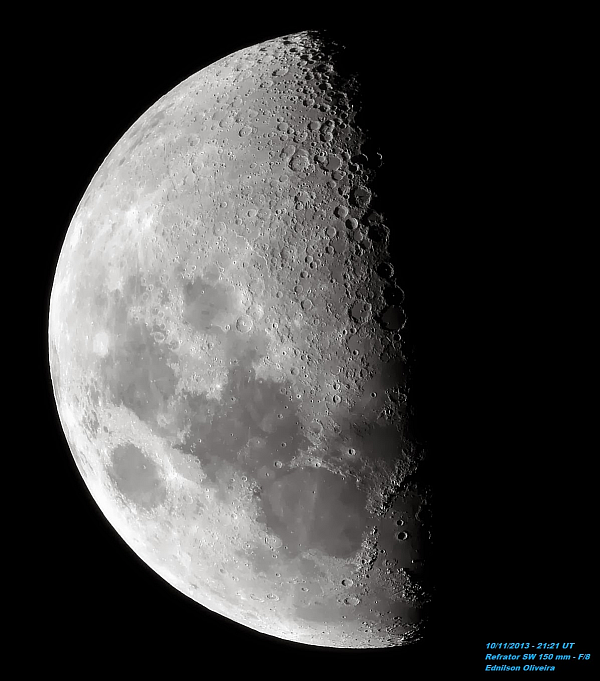 [Speaker Notes: http://astronomoednilson.blogspot.com.br/
10/11/2013 - 21:21 UT - São Paulo - Nikon D3100 - Refrator Sky Watcher 150 mm - F/8 - Plano focal - Texp 1/100 - ISO 100 - Ednilson Oliveira]
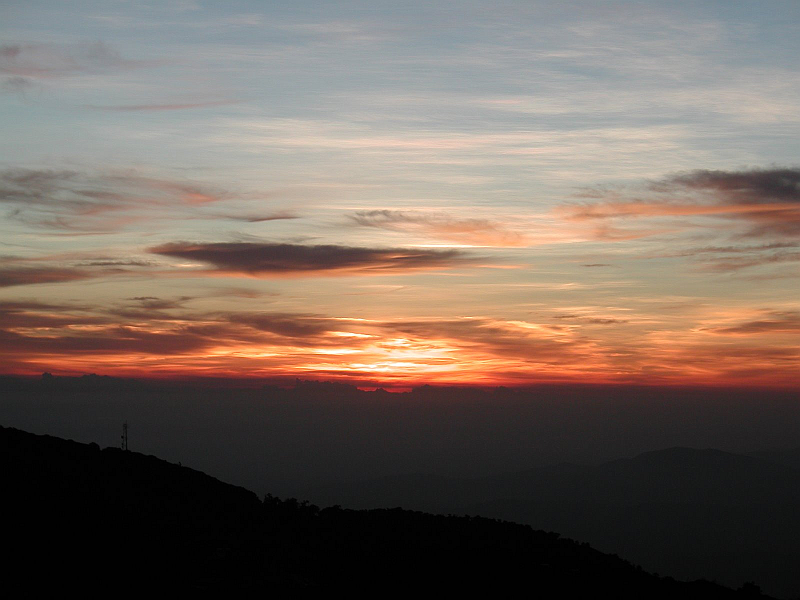 Crepúsculo
[Speaker Notes: http://cienteccrastro.blogspot.com.br/2008/06/orto-y-ocaso-del-sol.html
http://www.cientec.or.cr/astronomia10norte/uploaded_images/EPSN0016-744198.JPG]
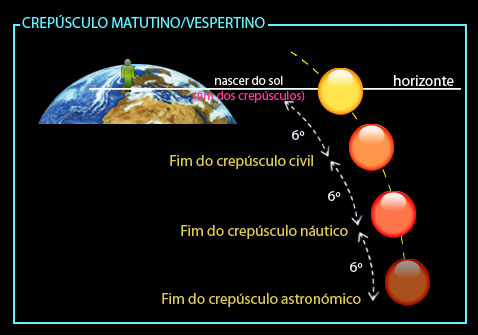 [Speaker Notes: http://www.crepusculis.net/portal/?view=featured&start=6
http://www.crepusculis.net/portal/images/crepusculo.jpg

http://www.mar.mil.br/dhn/bhmn/download/cap24.pdf]
Ocaso
Oeste
0°
24
13
6°
Crepúsculo civil
Para São Carlos – SP.
-> CREPÚSCULO SOLAR
   Data      Castm  Cnaum  Ccivm   Nasc.   Pmer.   Ocas.   Cciva  Cnaua  Casta
dd/mm/ aaaa  hh:mm  hh:mm  hh:mm   hh:mm   hh:mm   hh:mm   hh:mm  hh:mm  hh:mm
20/03/ 2014  05:01  05:27  05:52   06:15   12:18   18:22   18:44  19:10  19:36
21/07/ 2014  05:30  05:57  06:24   06:48   12:18   17:47   18:11  18:38  19:05
23/09/ 2014  04:46  05:12  05:37   06:00   12:03   18:07   18:29  18:55  19:21
22/12/ 2014  03:59  04:31  05:00   05:26   12:10   18:54   19:19  19:49  20:20

Fonte: Dance of the Planets – ArcScience Simulations
O Caso São Carlos - SP
-> CREPÚSCULO SOLAR
   Data      Castm  Cnaum  Ccivm   Nasc.   Pmer.   Ocas.   Cciva  Cnaua  Casta
dd/mm/ aaaa  hh:mm  hh:mm  hh:mm   hh:mm   hh:mm   hh:mm   hh:mm  hh:mm  hh:mm
20/03/ 2014  05:01  05:27  05:52   06:15   12:18   18:22   18:44  19:10  19:36
21/07/ 2014  05:30  05:57  06:24   06:48   12:18   17:47   18:11  18:38  19:05
23/09/ 2014  04:46  05:12  05:37   06:00   12:03   18:07   18:29  18:55  19:21
22/12/ 2014  03:59  04:31  05:00   05:26   12:10   18:54   19:19  19:49  20:20
(ESCURIDÃO!)
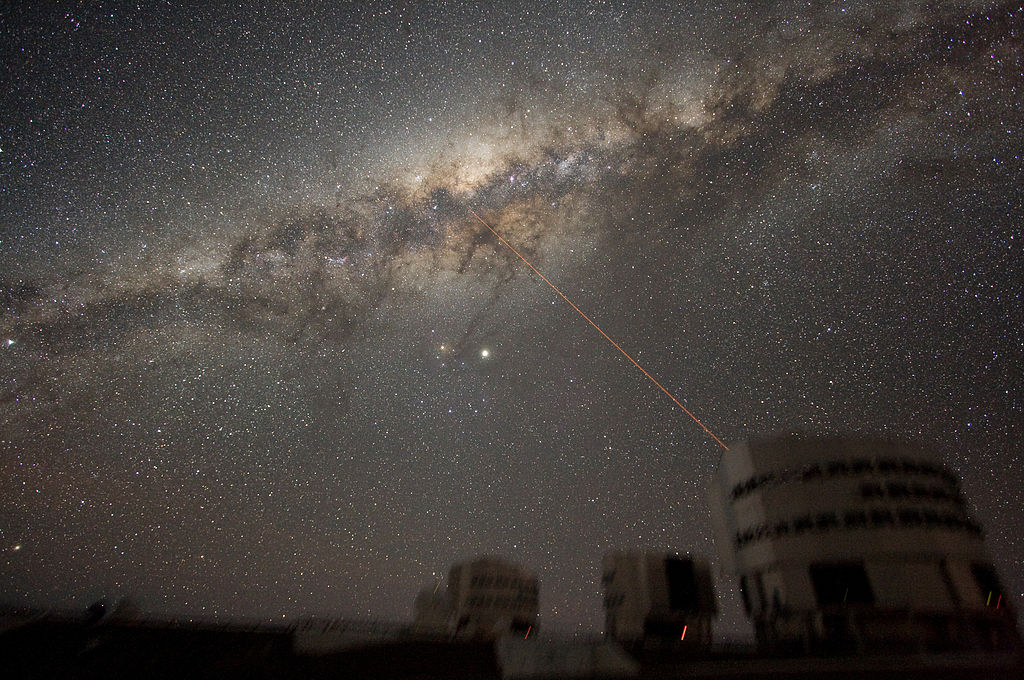 [Speaker Notes: http://en.wikipedia.org/wiki/File:ESO-VLT-Laser-phot-33a-07.jpg
http://upload.wikimedia.org/wikipedia/commons/thumb/4/43/ESO-VLT-Laser-phot-33a-07.jpg/1024px-ESO-VLT-Laser-phot-33a-07.jpg

English: Image of the night sky above Paranal on 21 July 2007, taken by ESO astronomer Yuri Beletsky. A wide band of stars and dust clouds, spanning more than 100 degrees on the sky, is seen. This is the Milky Way, the Galaxy we belong to. At the centre of the image, two bright objects are visible. The brightest is the planet Jupiter, while the other is the star Antares. Three of the four 8.2-m telescopes forming ESO's VLT are seen, with a laser beaming out from Yepun (Vênus), Unit Telescope number 4. The laser points directly at the Galactic Centre. Also visible are three of the 1.8-m Auxiliary Telescopes used for interferometry. They show small light beams which are diodes located on the domes. The exposure time is 5 minutes and because the tracking was made on the stars, the telescopes are slightly blurred.
Date2007Sourcehttp://www.eso.org/gallery/v/ESOPIA/Paranal/phot-33a-07.tif.html

http://www.eso.org/public/images/eso0733a/]
Equinócio – do Latim, aequus (igual) + nox (noite)
Visibilidade do Sol (12:07) não é igual a sua não visibilidade (11:53)
Período de Claridade (12:52) não é igual ao de Escuridão (09:25)
Solstício – do Latim  sol + sistere (que não se mexe)
Visibilidade do Sol realmente não é igual a de sua não visibilidade
Período de Claridade não é igual ao de Escuridão
Há exceção!!!!
[Speaker Notes: http://www.brasilescola.com/geografia/equinocio.htm
http://www.brasilescola.com/geografia/solsticio.htm]
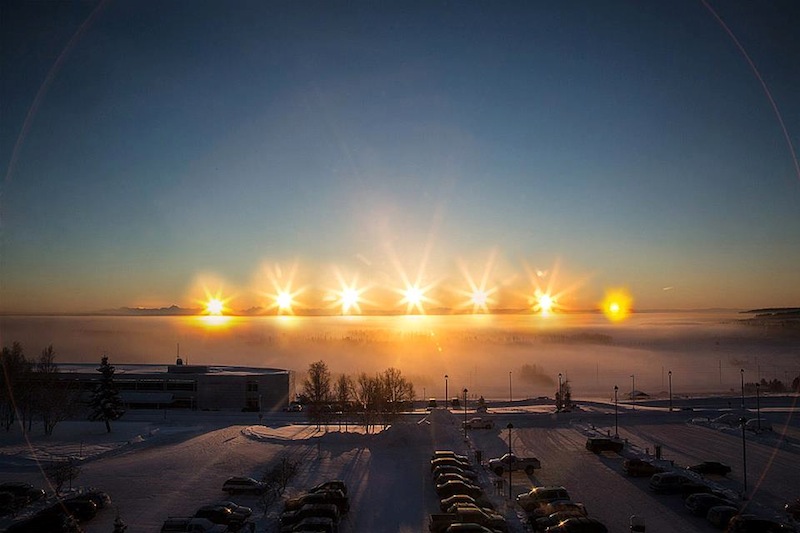 Foto: University of Alaska ,Fairbanks.     2 Dezembro 2012
64° 50′ 37″ N, 147° 43′ 23″ W (66° 34´N)
[Speaker Notes: http://www.alaskacenters.gov/midnight-sun.cfm]
Dia na latitude de 00° 00´S
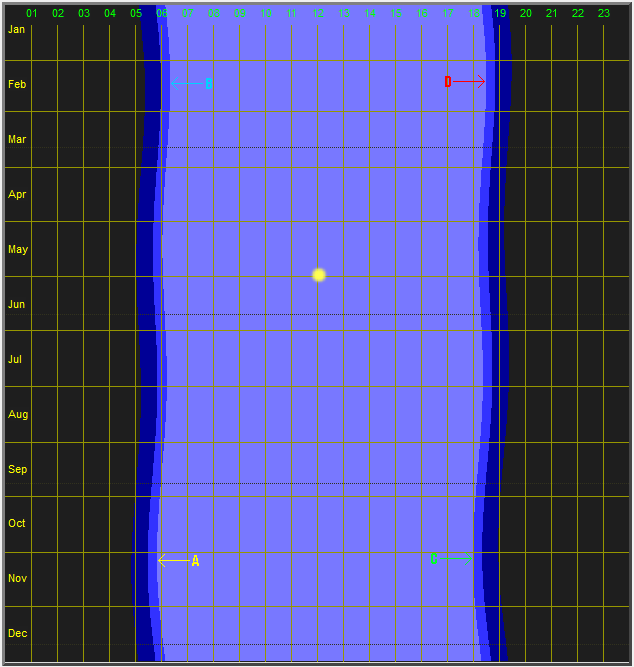 Dia na latitude de 22° 01´S
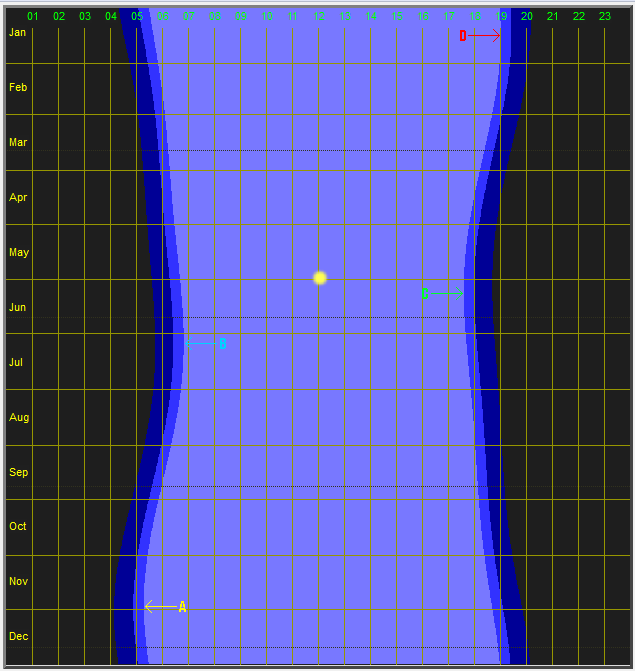 Dia na latitude de 33° 45´S  - arroio do Chuí
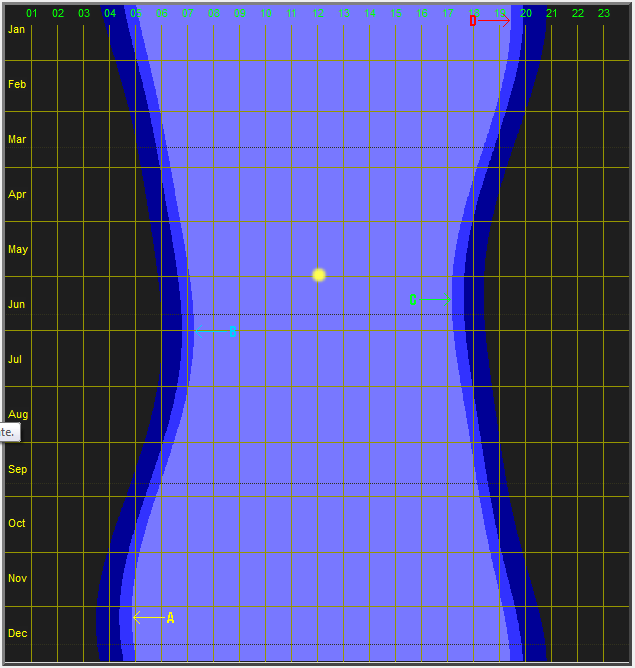 Dia na latitude de 66° 34´S
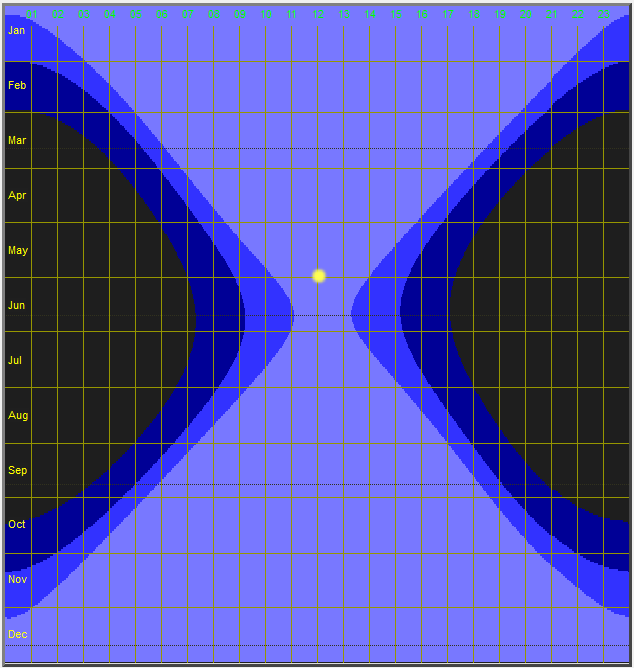 Dia na latitude de 90° 00´S
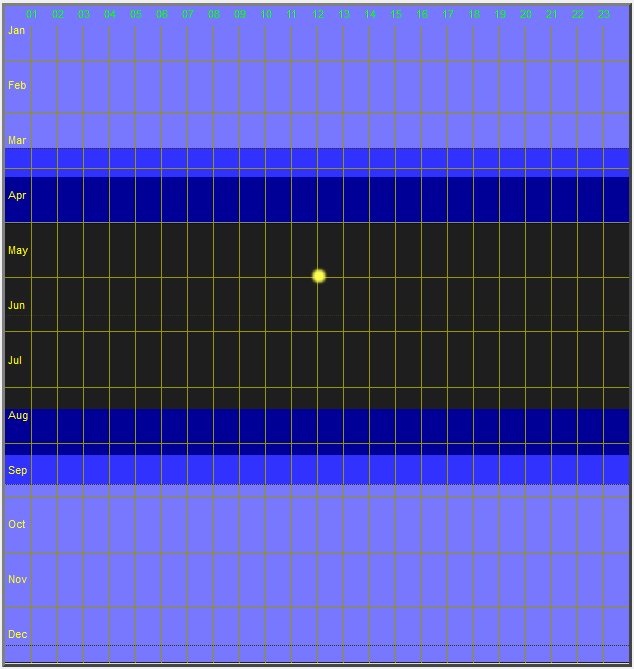 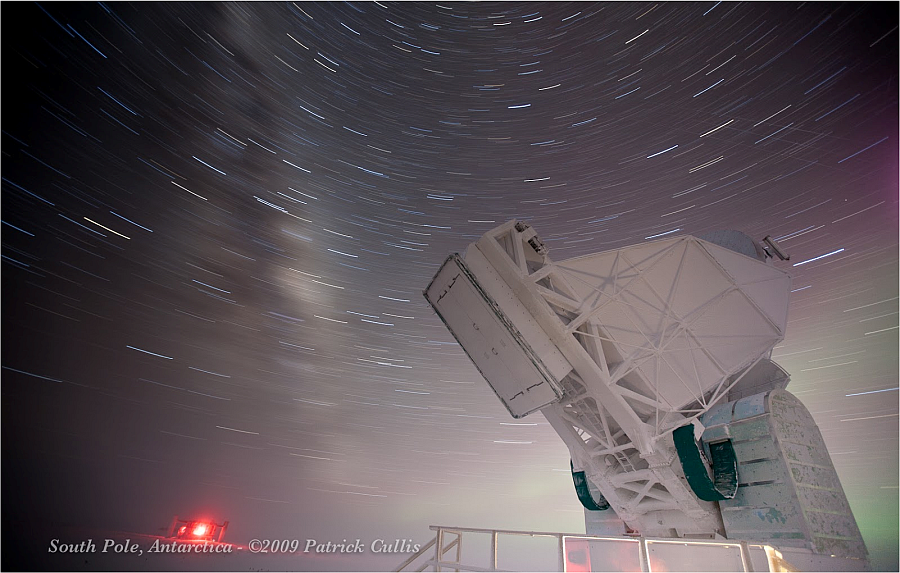 [Speaker Notes: http://2.bp.blogspot.com/-3cdfi8b8vKA/UXaMjGbZqUI/AAAAAAAAC-c/kKft9Qu80vA/s1600/CullisPatrick_SouthPole-6.jpg]
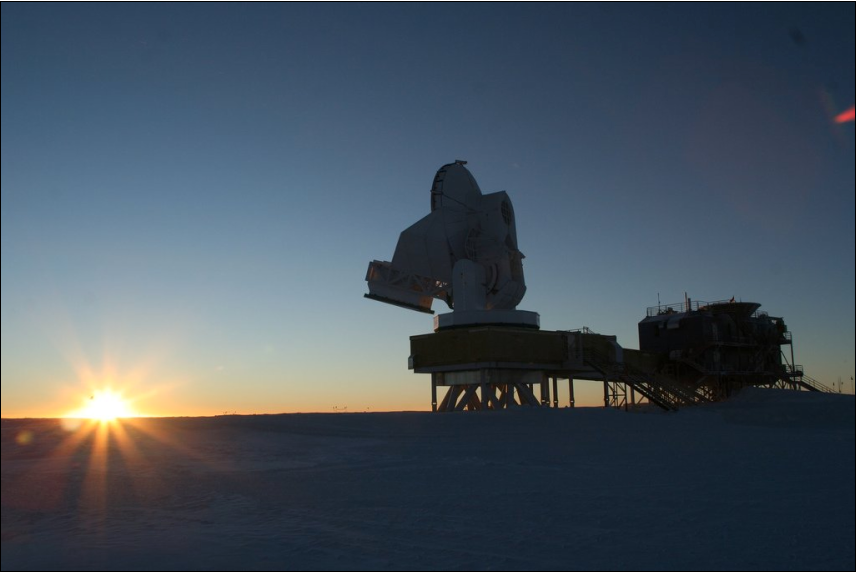 [Speaker Notes: http://lambda.gsfc.nasa.gov/product/spt/spt_telescope.png]
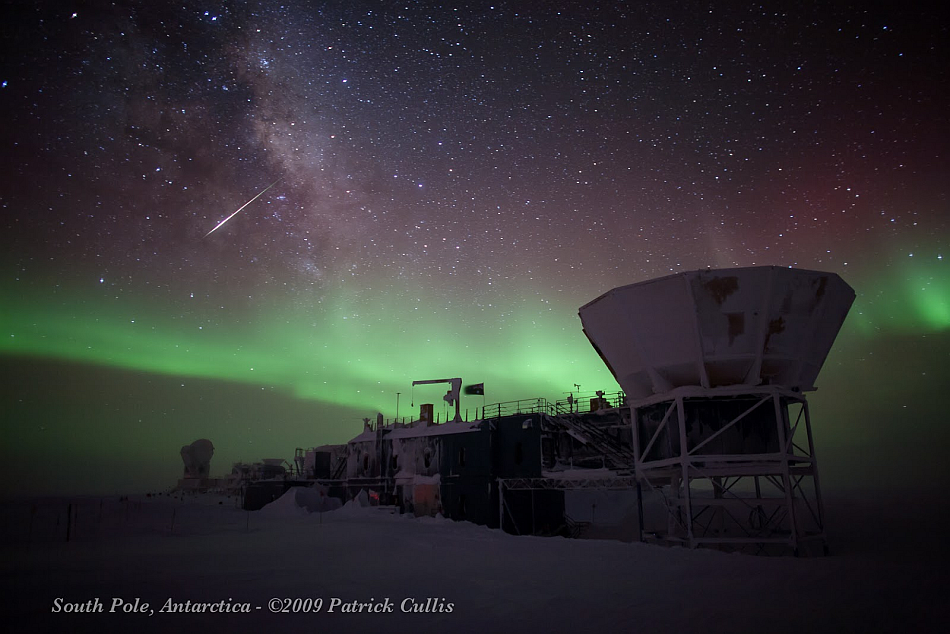 [Speaker Notes: http://pcully.blogspot.com.br/2013_04_01_archive.html]
Dia em 00° 00´S
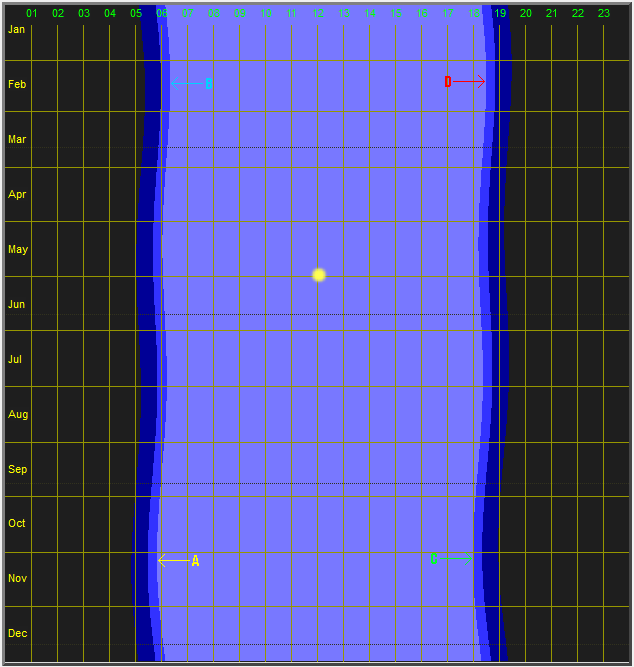 Analema
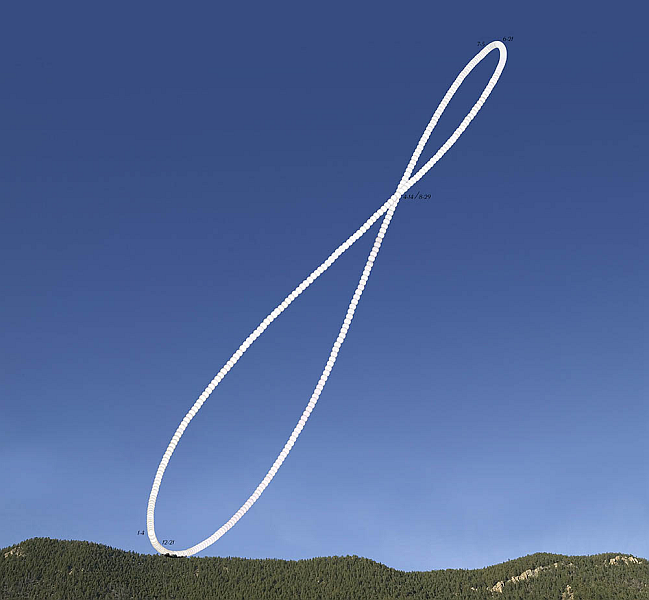 [Speaker Notes: http://epod.usra.edu/blog/2005/01/colorado-analemma.html
The analemma above was made from my home in Cascade, Colorado (near Colorado Springs). Because we had approximately 300 mostly sunny days here in 2004, it was possible to portray the Sun's motion during the course of a year -- each image was taken at 14:28:00 (local time). 365 photos were used between December 4, 2003 and December 4, 2004. The image of the Sun for December 5, 2003 nearly perfectly overlaps the image for December 4, 2004. When a day was cloudy, an extrapolation was made.
http://epod.typepad.com/.a/6a0105371bb32c970b0115721c4e82970b-pi]
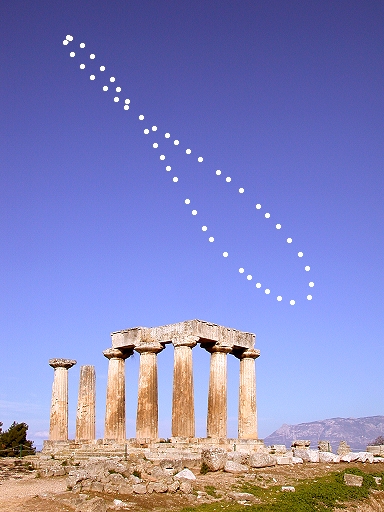 Templo de Apollo
[Speaker Notes: http://www.perseus.gr/Astro-Solar-Analemma.htm]
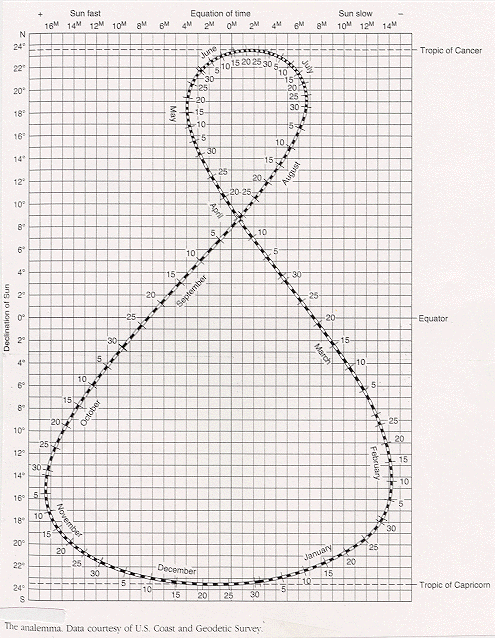 [Speaker Notes: http://scienceblogs.com/startswithabang/2009/08/26/why-our-analemma-looks-like-a/
http://scienceblogs.com/startswithabang/files/2009/08/analemma.gif]
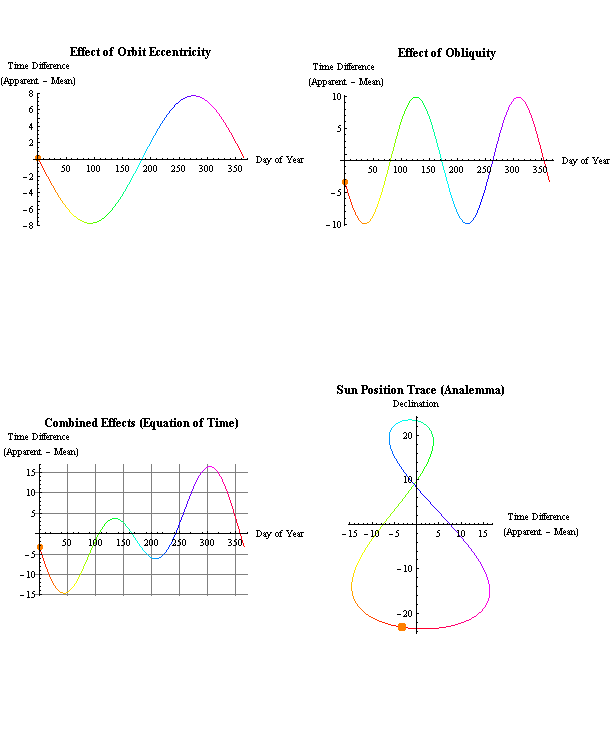 [Speaker Notes: http://scienceblogs.com/startswithabang/files/2009/08/EquationofTimeandAnalemma.gif]
Resumo:
Obliquidade
Rotação
Precessão
Nutação
Crepúsculo
                     Obliquidade
Analema
Revolução
Efemérides
das
Estações do Ano
Efemérides das Estações do Ano - 2014
Fonte:JPL – Ephemeris Horizons Web Interface
[Speaker Notes: Fonte: NASA (JPL HORIZONS Web-Interface)
http://ssd.jpl.nasa.gov/horizons.cgi

2014-Mar-20 16:57 * 23 59 59.42 +00 00 00.1

2014-Jun-21 11:56 *m 06 00 11.26 +23 26 09.3
2014-Jun-21 10:50 *m 06 00 00.00 +23 26 09.1

2014-Sep-23 02:29 12 00 00.33 -00 00 00.3

2014-Dec-21 14:00 *m 17 58 19.19 -23 26 05.7
2014-Dec-21 23:04 18 00 00.00 -23 26 01.1

http://astro.wsu.edu/worthey/astro/html/lec-celestial-sph.html
http://stars.astro.illinois.edu/celsph.html]
Efemérides das Estações do Ano - 2014
Condições para a Latitude de 22° 01´S
Fonte: Dance of the Planets – ArcScience Simulations
[Speaker Notes: Fonte: Dance of the Planets – ArcScience Simulations

Joãozinho da Maré:
http://www.fisica.ufmg.br/~dsoares/caniato/jdmare.htm
http://www.grugratulinofreitas.seed.pr.gov.br/redeescola/escolas/21/970/26/arquivos/File/materialdidatico/formacaodocentes/metodologiaensinop/Joaozinho_da_Mare.pdf]
Efemérides Astronômicas
Stellarium
http://www.stellarium.org/pt/
Carte du Ciel
http://www.ap-i.net/skychart/en/start
http://www.analemma.com/SunGraph/
SunGraph.exe
http://www.suncalc.net/#/-22.033,-47.883,12/2014.05.29/18:13
JPL Horizons Web Interface
[Speaker Notes: Efemérides Astronômicas

Stellarium
http://www.stellarium.org/pt/


Carte du Ciel
http://www.ap-i.net/skychart/en/start

SunGraph
http://www.analemma.com/SunGraph/

Suncalc
http://www.suncalc.net/#/-22.033,-47.883,12/2014.05.29/18:13

Ephemeris – JPL Horizons Web-Interface
http://ssd.jpl.nasa.gov/horizons.cgi


Alcyone Ephemeris
http://www.alcyone.de/]
FIM!